Vector Search
Information Services
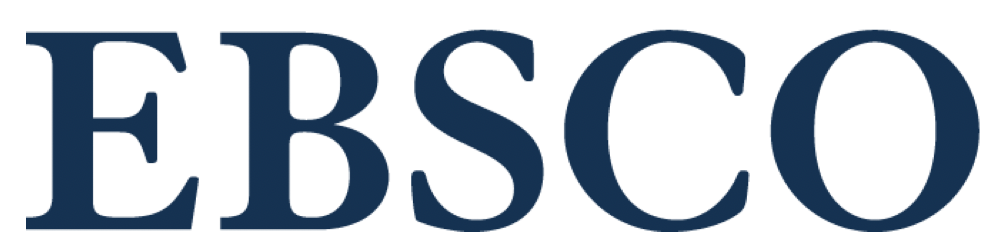 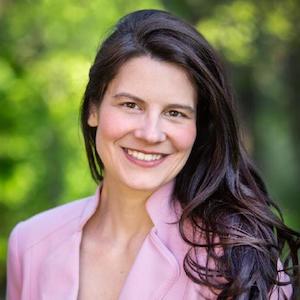 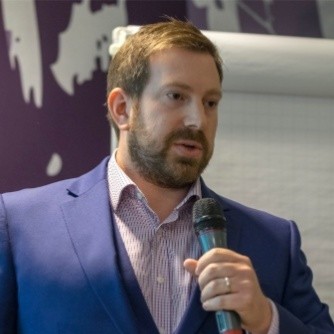 Erica Lesyshyn
Max Irwin
Agenda
Search Ecosystem
Problem Statement
Previous Failures
Chosen Solution
Implementation
Next Steps
Source: Medscape EM Physician Compensation Report 2017
Clinical Decisions
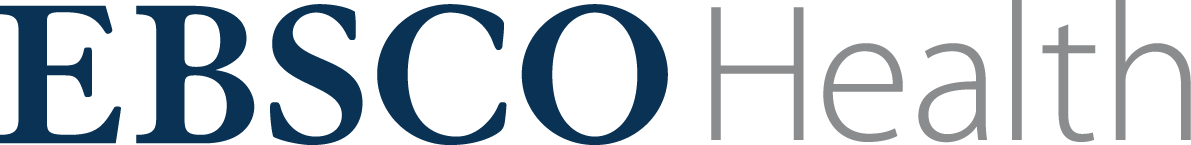 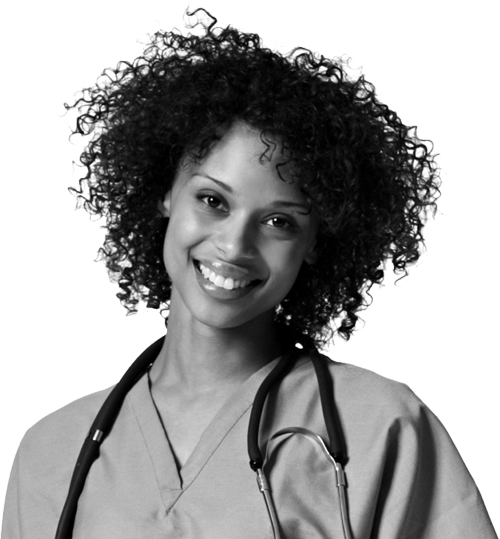 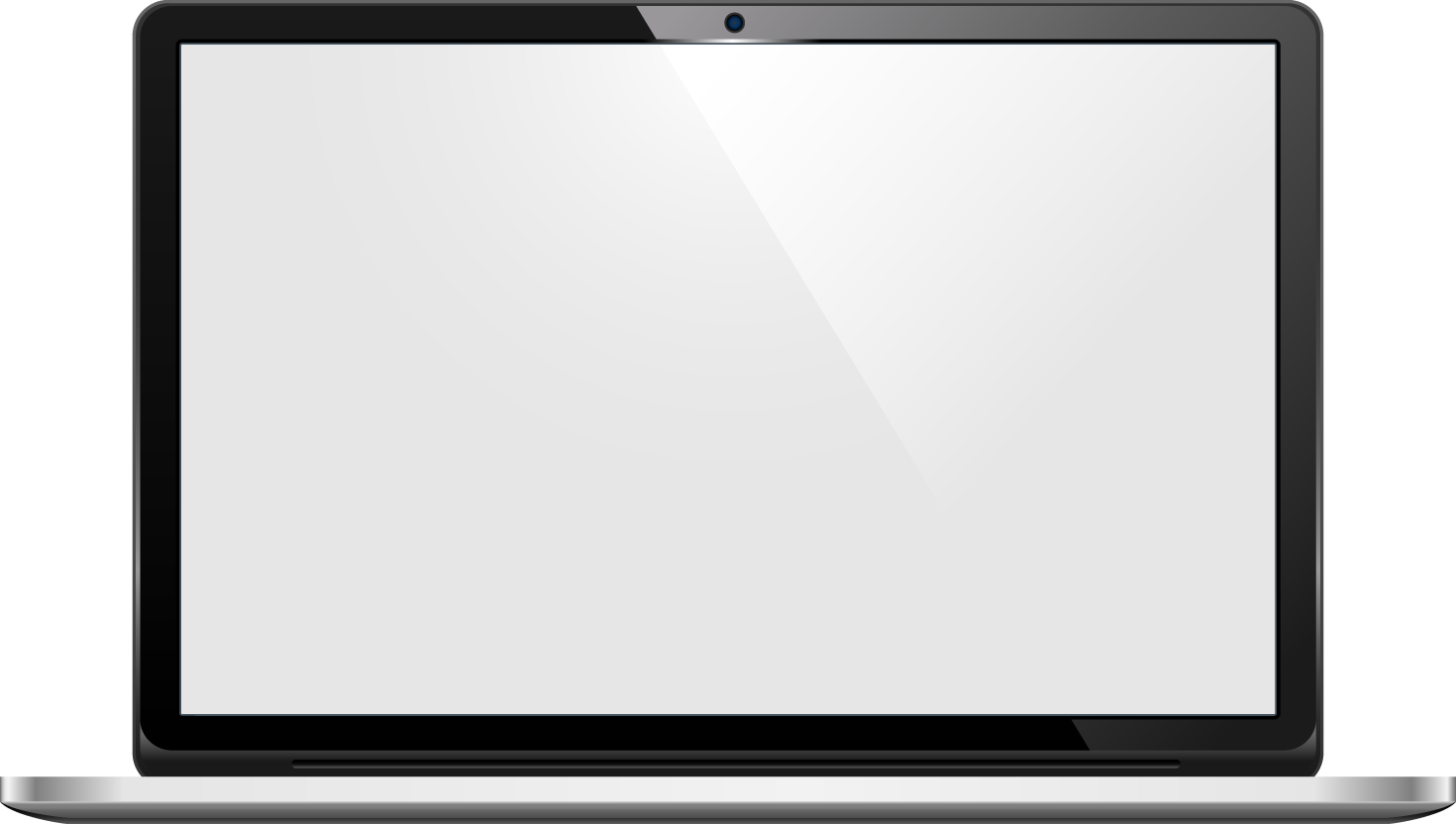 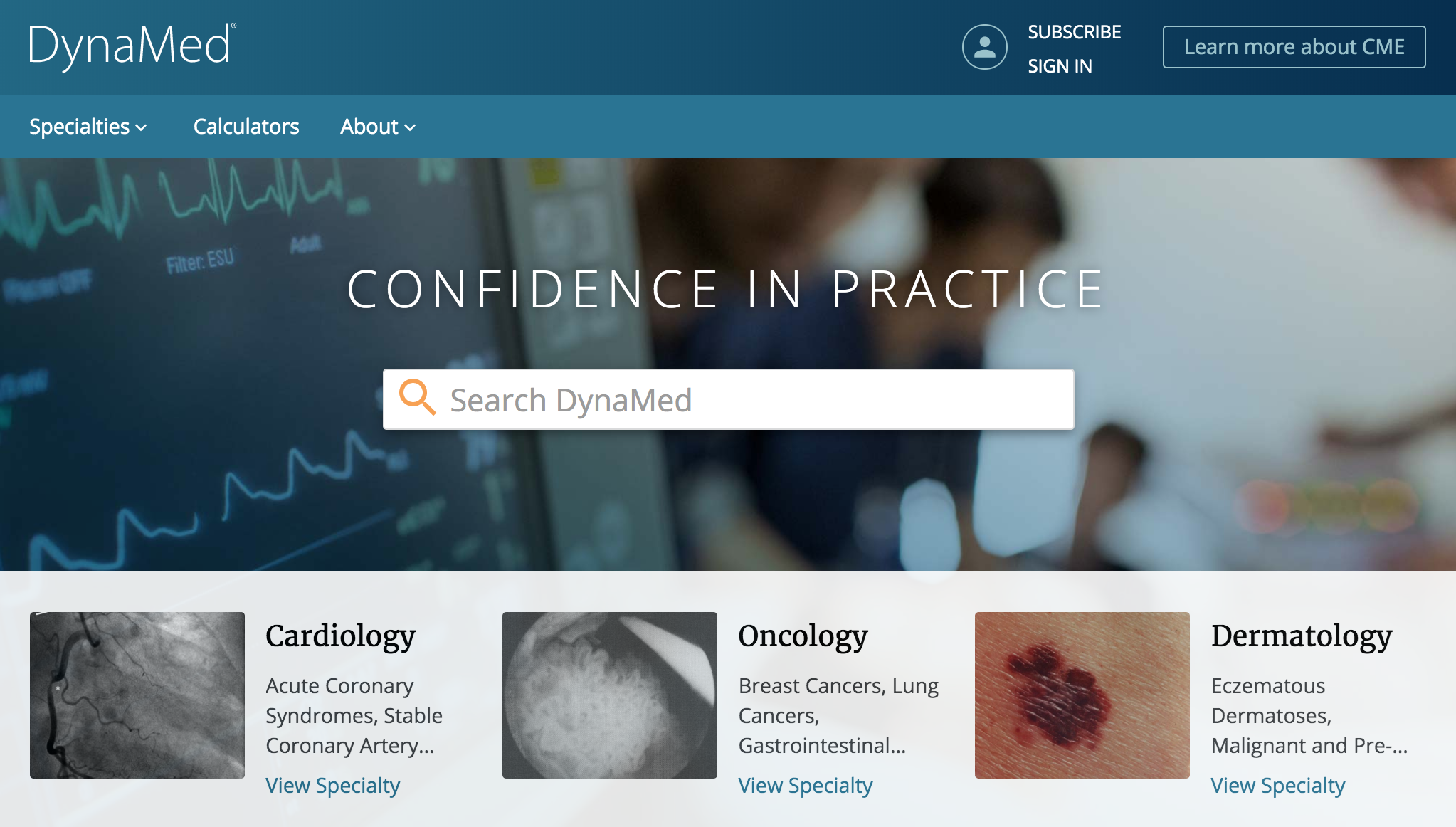 INSERT SCREENSHOT HERE
Dynamic Health
DynaMed
DynaMedex
DynaMed Decisions
Source: Medscape EM Physician Compensation Report 2017
Search Ecosystem
SEARCH PREP
SEARCH RUNTIME
CONTENT TRANSFORMATION

ENRICHMENT

INDEXING
MEDICAL SEARCH PLATFORM


QUERY INTELLIGENCE
USER FEEDBACK
EXPERT FEEDBACK
Knowledge
GRAGH
CLICK THRU RATES

CONVERSION RATES

A/B TESTING
JUDGEMENT LISTS

GRAPH CURATION

SURVEYS & EXPERIMENTS
Medical Knowledge Graphs
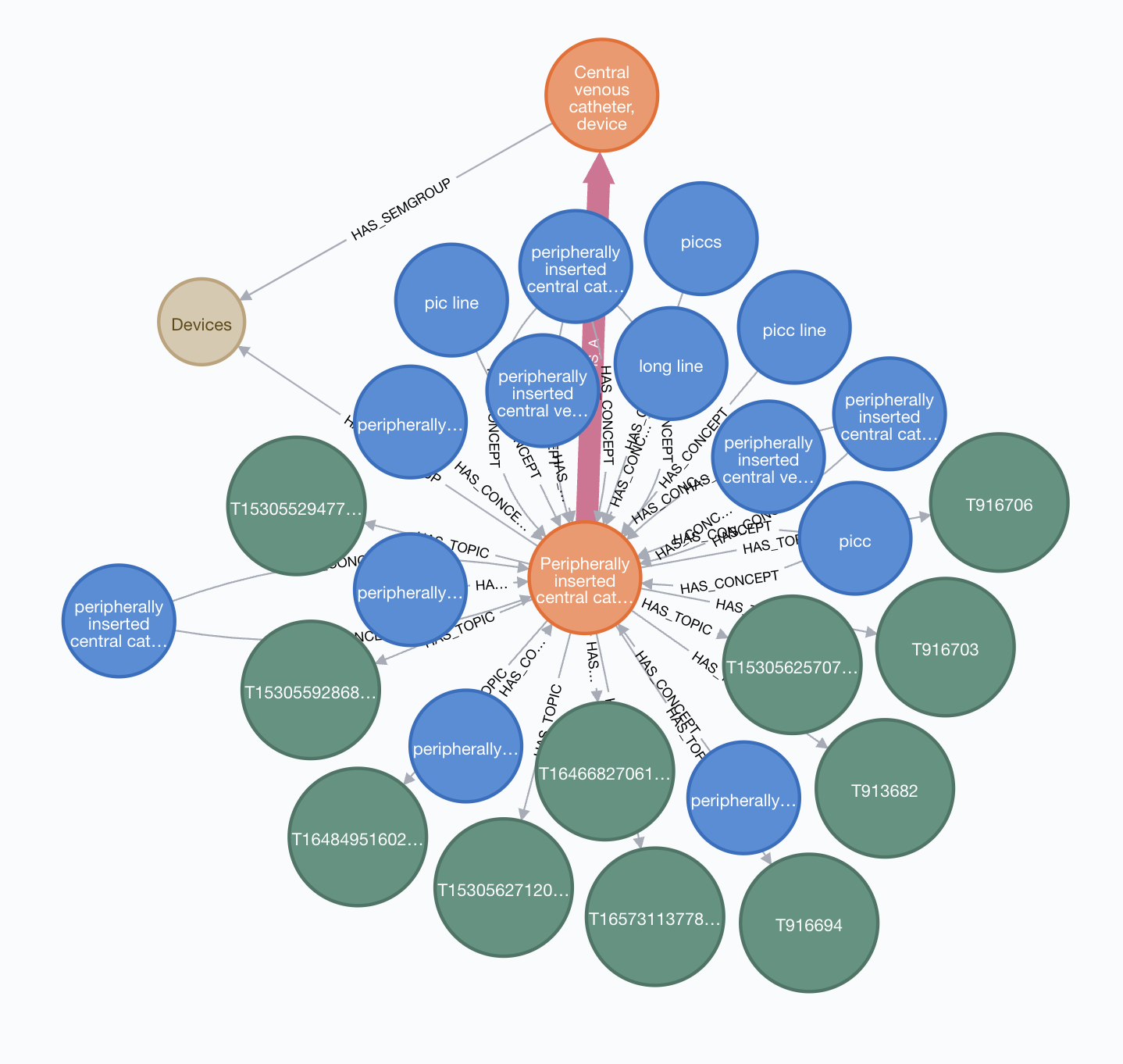 umls centric
Content centric*
Concepts:	68,000
Concepts:	355,000
TERMS:  430,000
TERMS:  1,400,000
* Using NLP to harvest UMLS entities from the content
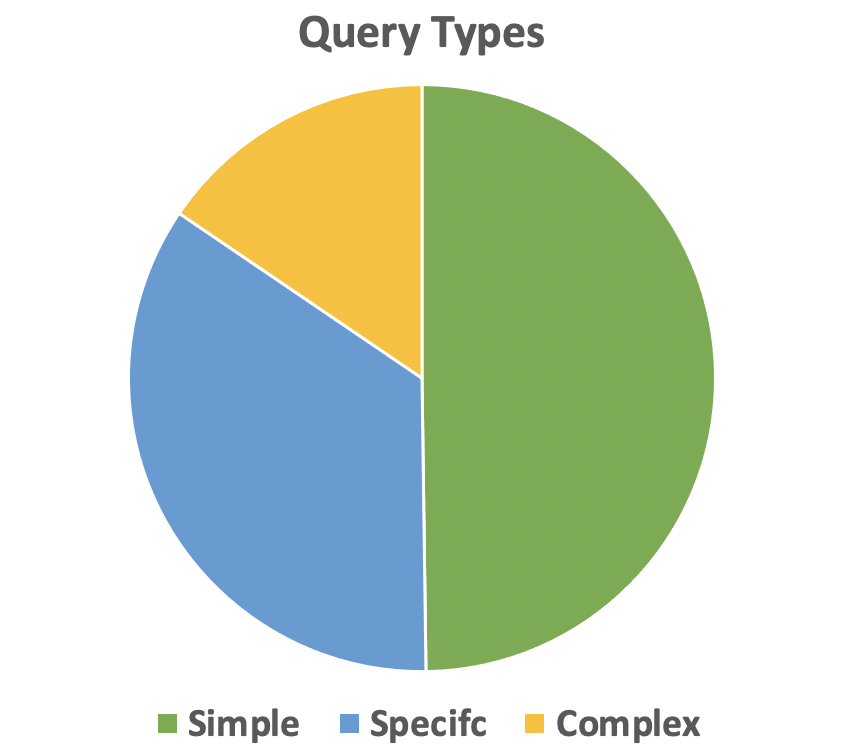 LAMA monotherapy 
for COPD management
How are users searching in DynaMed?
COPD
COPD 
management
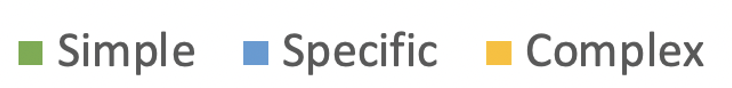 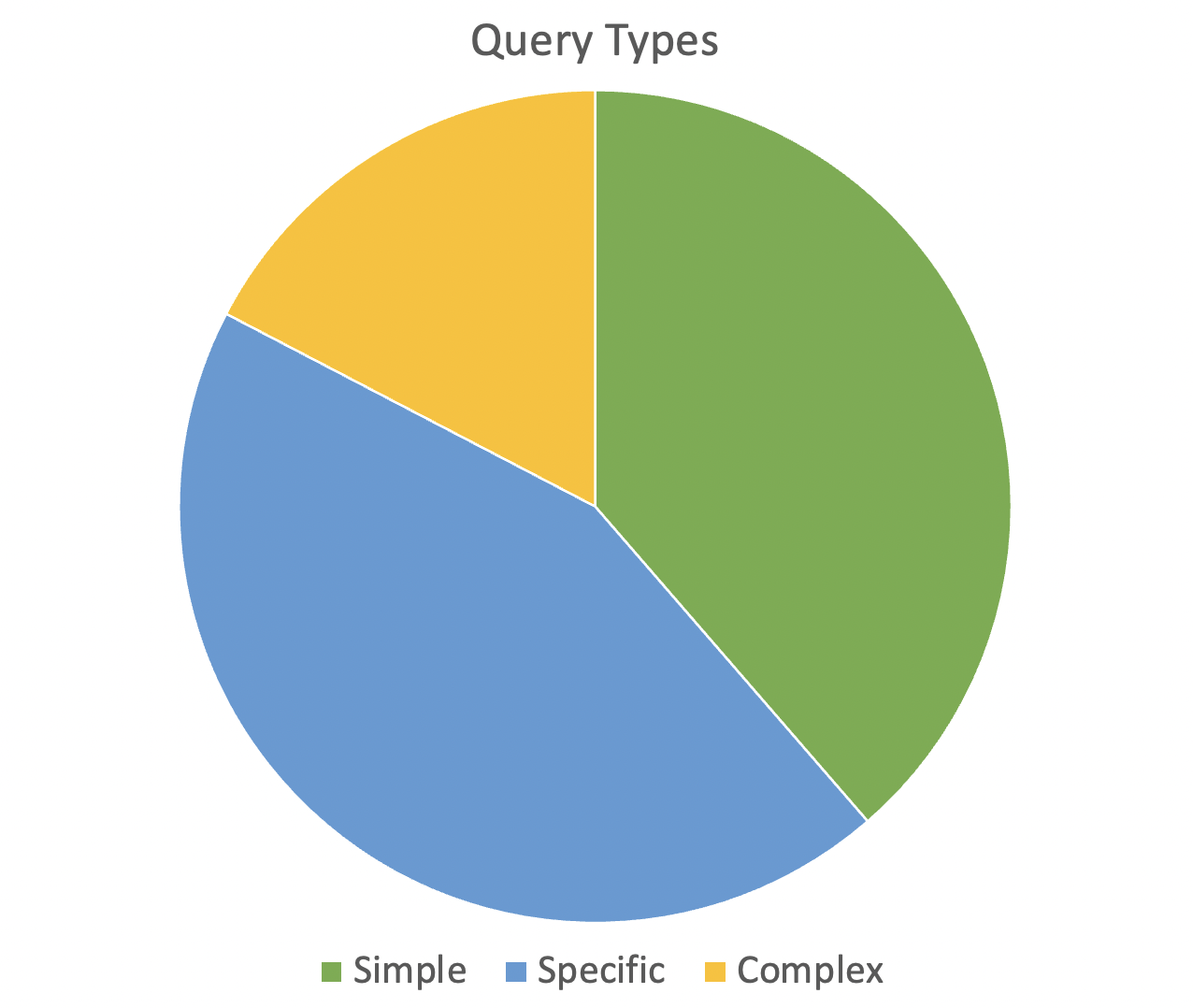 How are users searching in Dynamic Health?
safe breastmilk handling and storage practices
PICC
nasogastric placement
Complex Queries
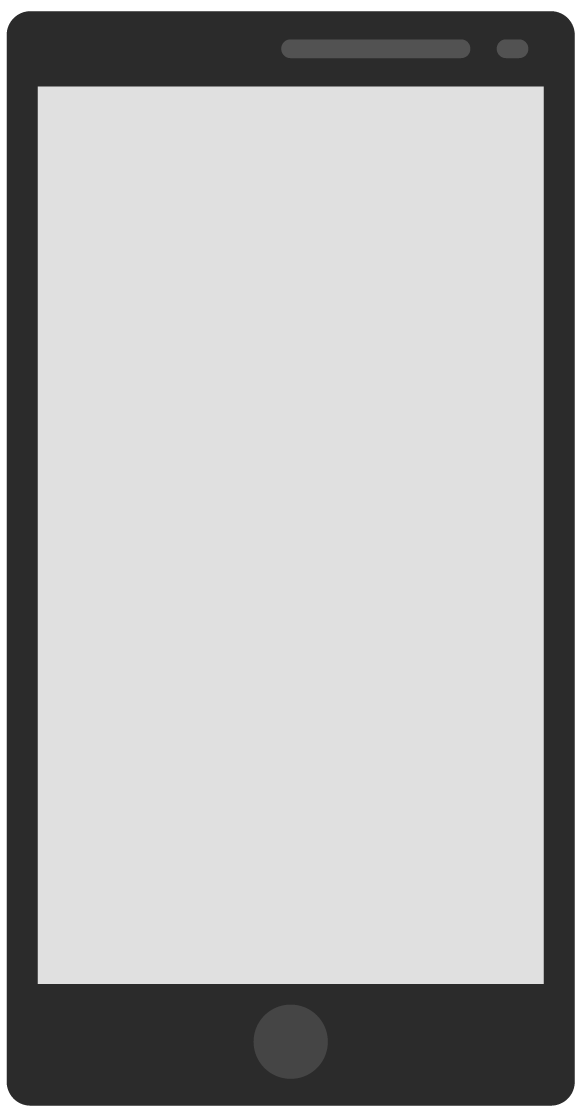 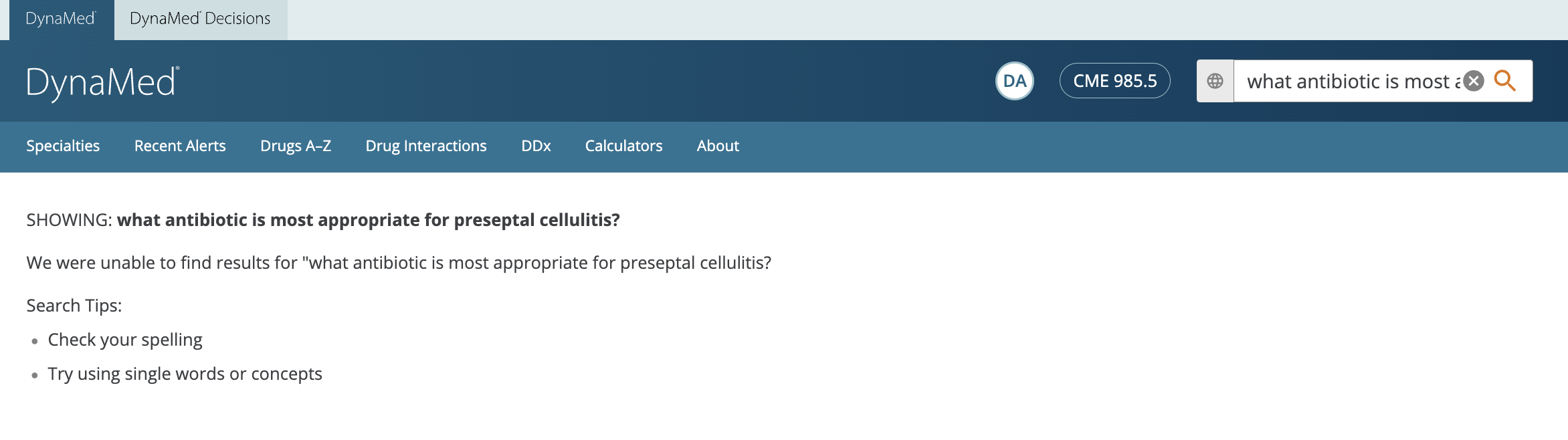 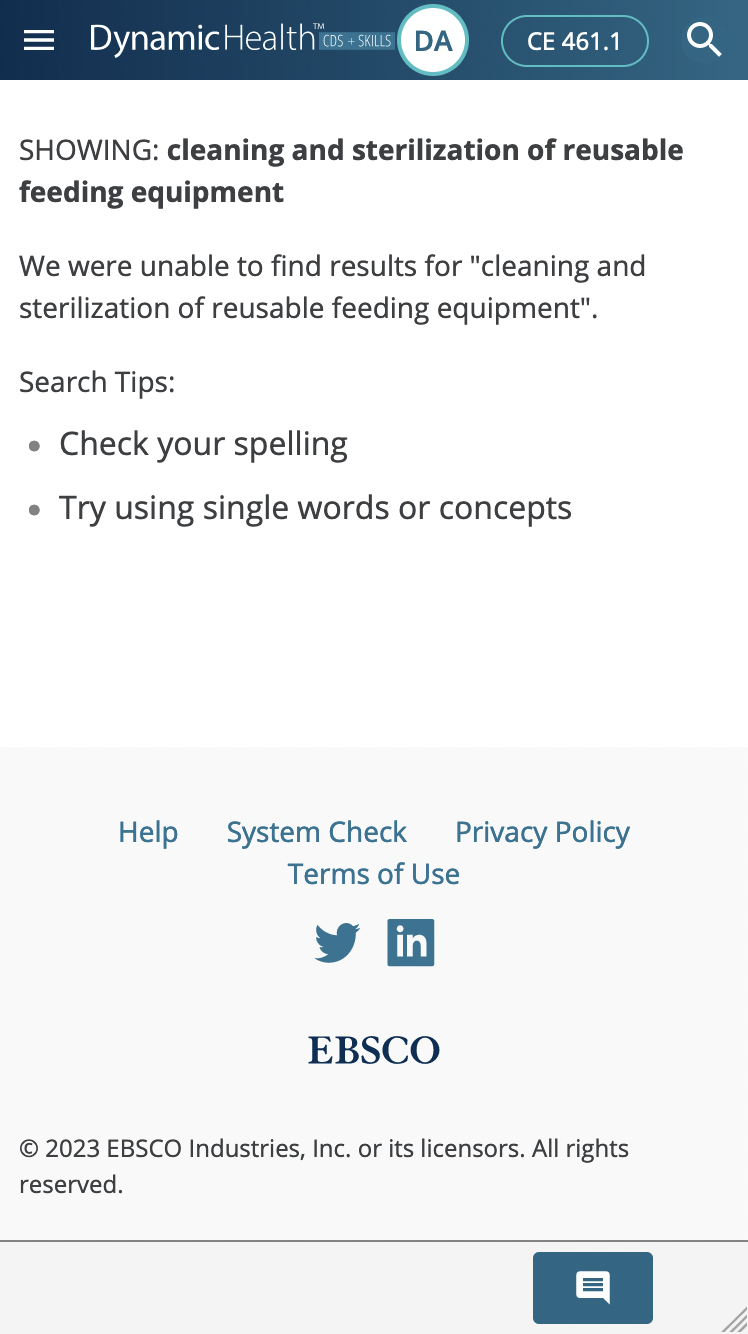 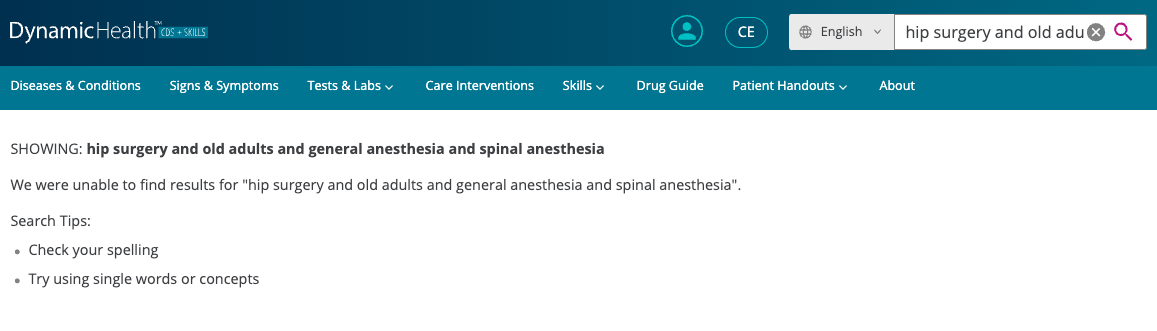 Previous Attempts
VECTOR
SEARCH
POC #2
ELASTIC SEARCH 
TUNING
VECTOR
SEARCH
POC #1
07/2021
11/2019
01/2021
10/2020
10/2021
04/2022
MODEL 
Selection & tuning
CRITICAL SEGMENTS POC
ELASTIC SEARCH 
TUNING
VECTOR SEARCH
POC
ELASTICSEARCH
TUNING
Elastic Search Tuning
recall
precision
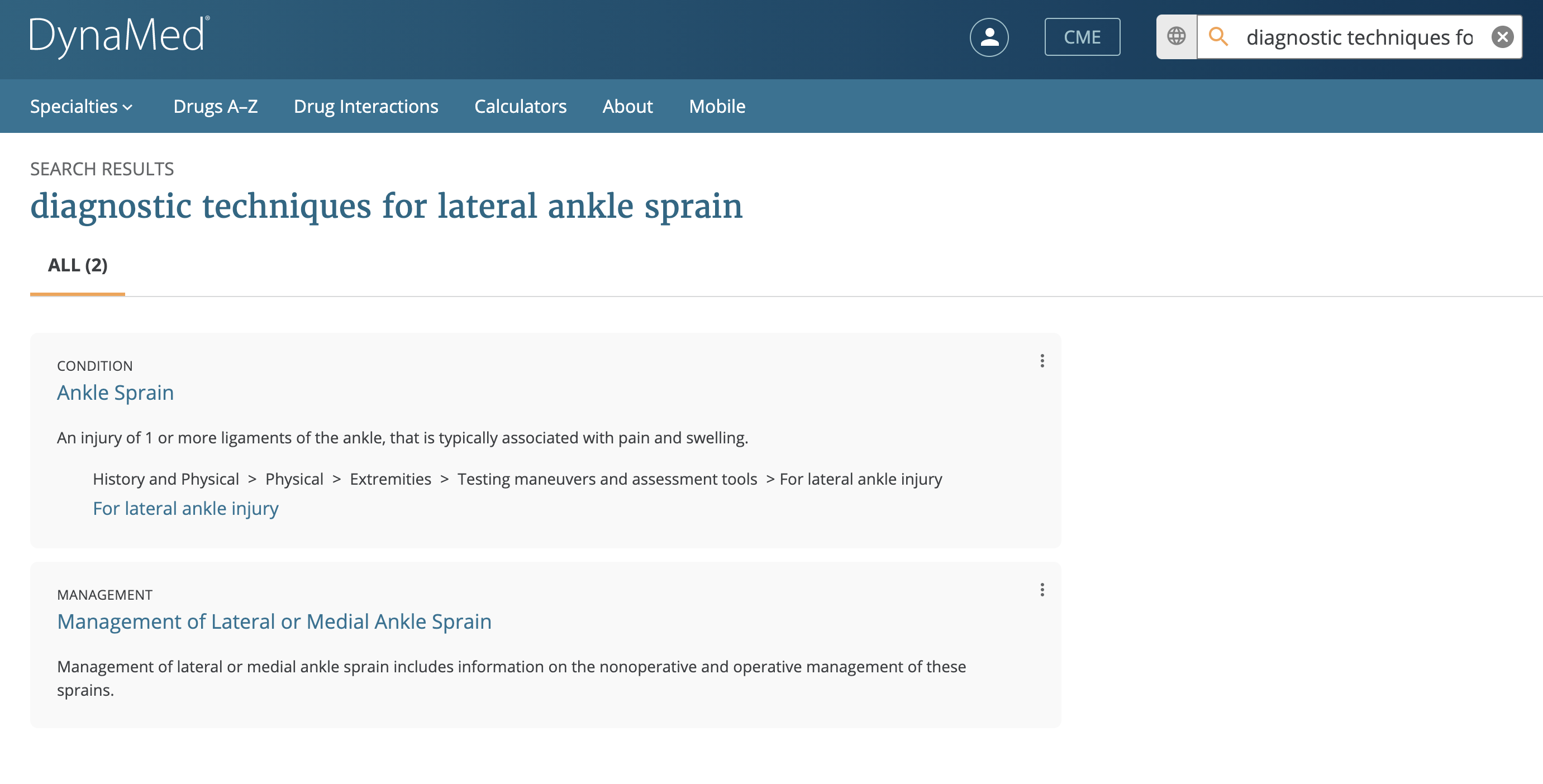 diagnostic  and   techniques  and  lateral  and  ankle sprain
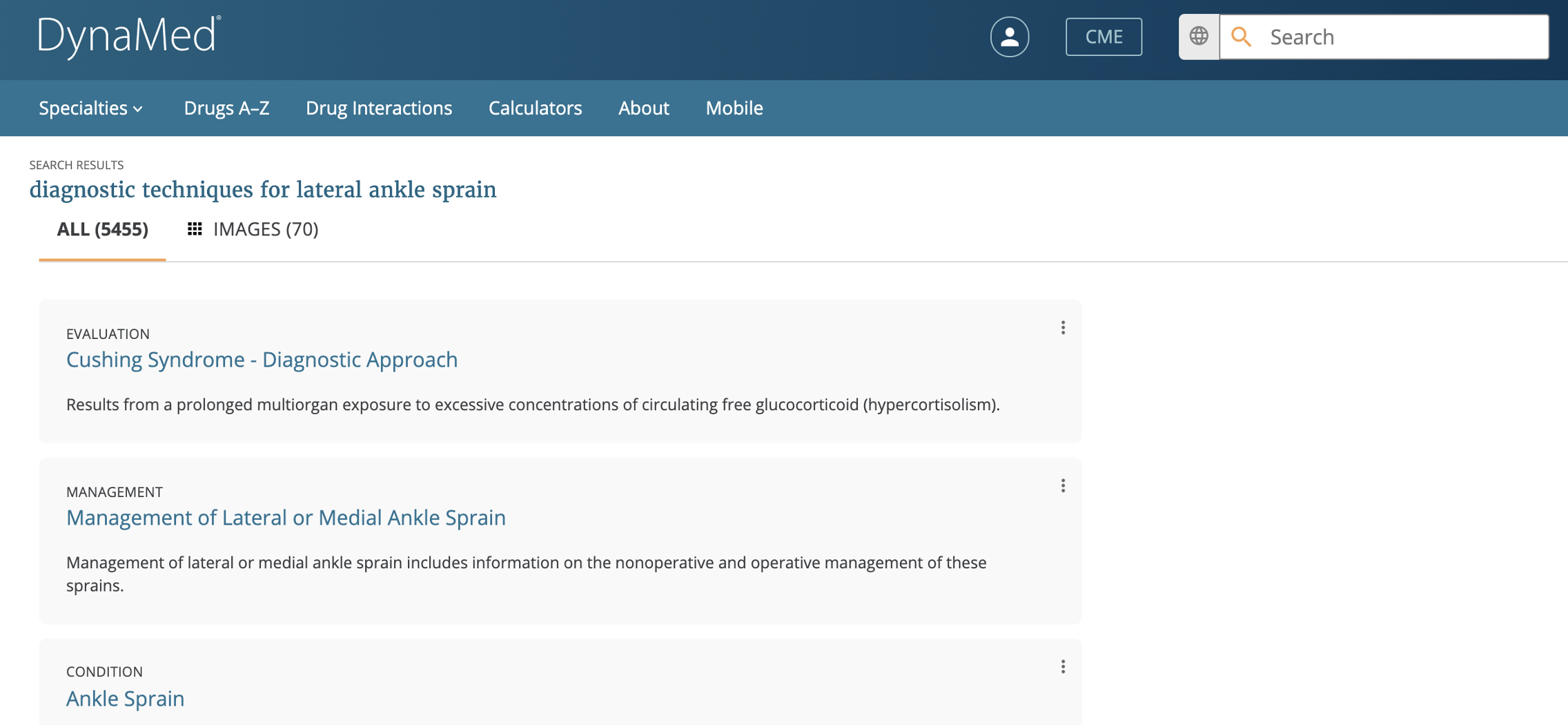 diagnostic  OR   techniques OR  lateral  OR  ankle sprain
Minimum should match
Previous Attempts
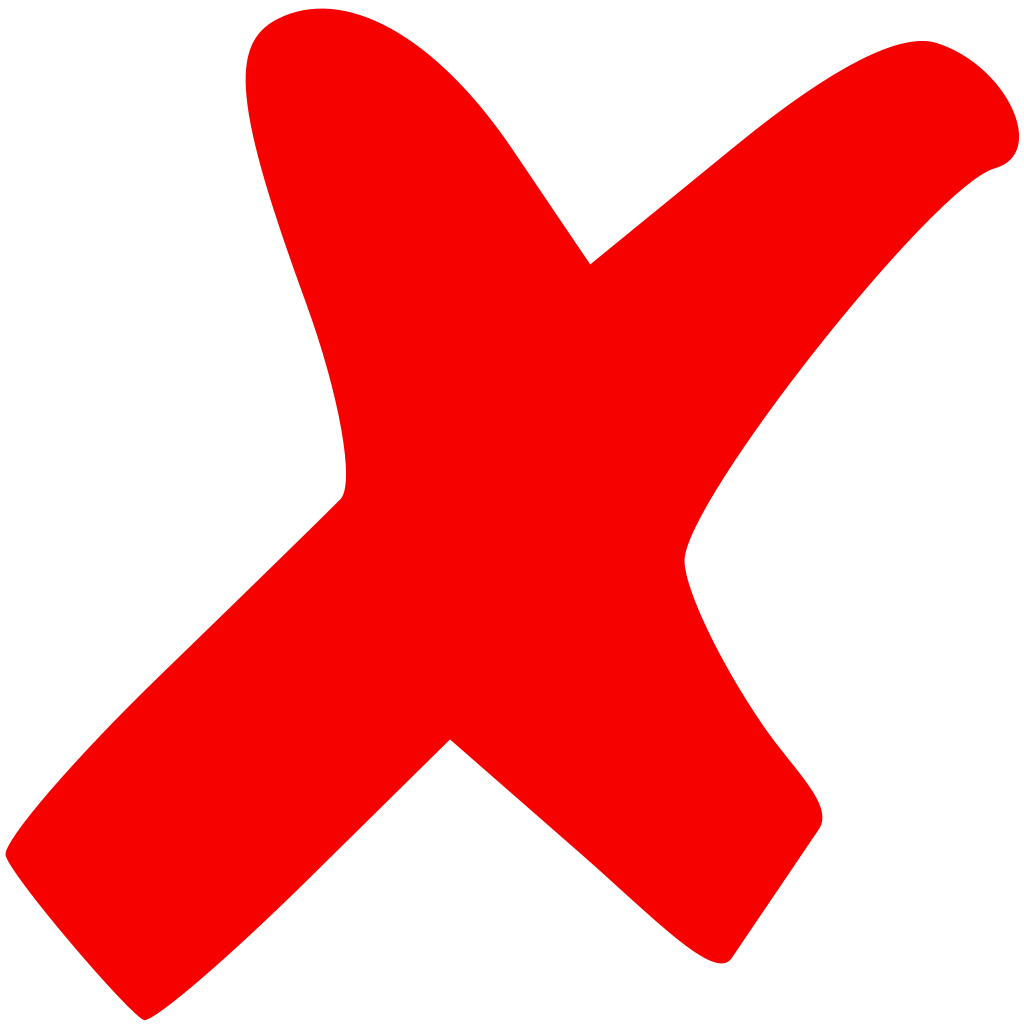 VECTOR
SEARCH
POC #2
ELASTIC SEARCH 
TUNING
VECTOR
SEARCH
POC #1
07/2021
11/2019
01/2021
10/2020
10/2021
04/2022
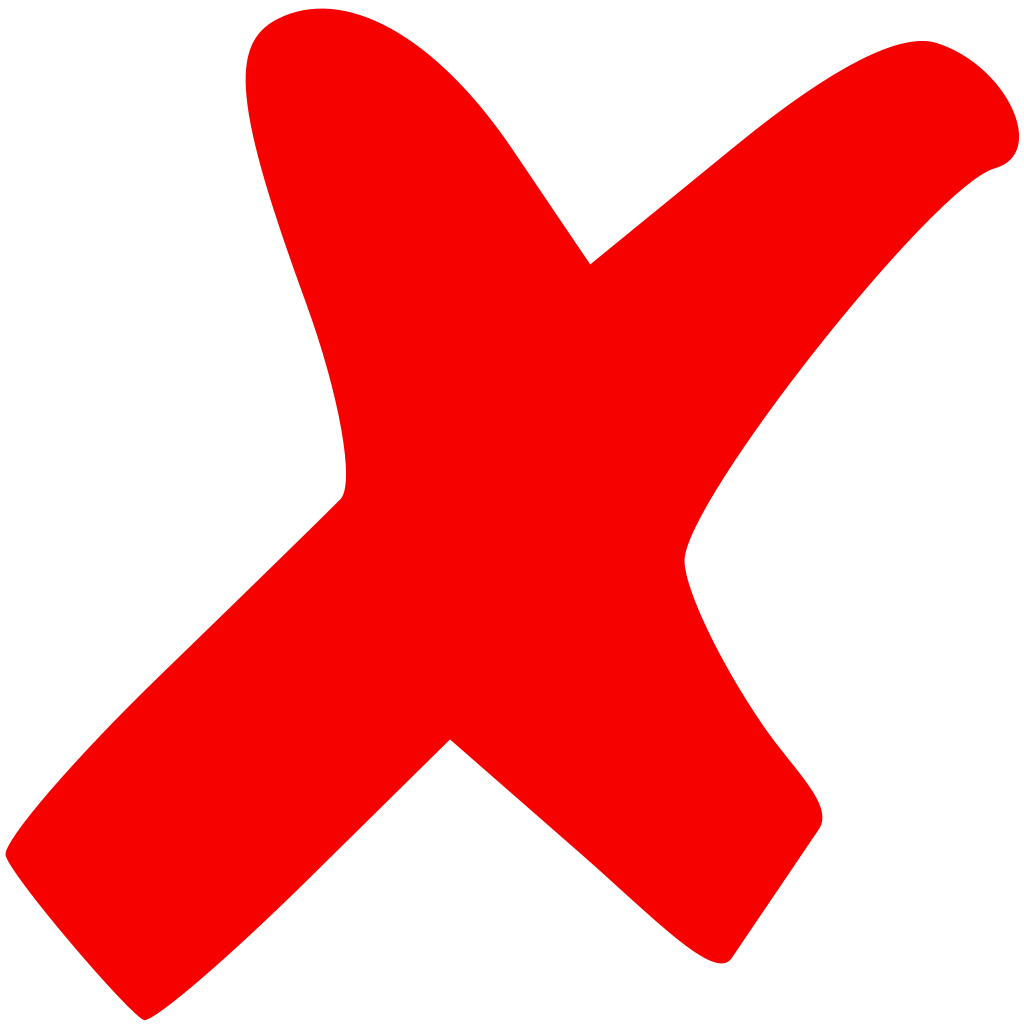 MODEL 
Selection & tuning
CRITICAL SEGMENTS POC
ELASTIC SEARCH 
TUNING
VECTOR SEARCH
POC
ELASTICSEARCH
TUNING
Critical Segments
diagnostic     techniques     for     lateral        ankle sprain
diagnostic     techniques     lateral                         ankle sprain
Ranking Criteria
matching Criteria
Previous Attempts
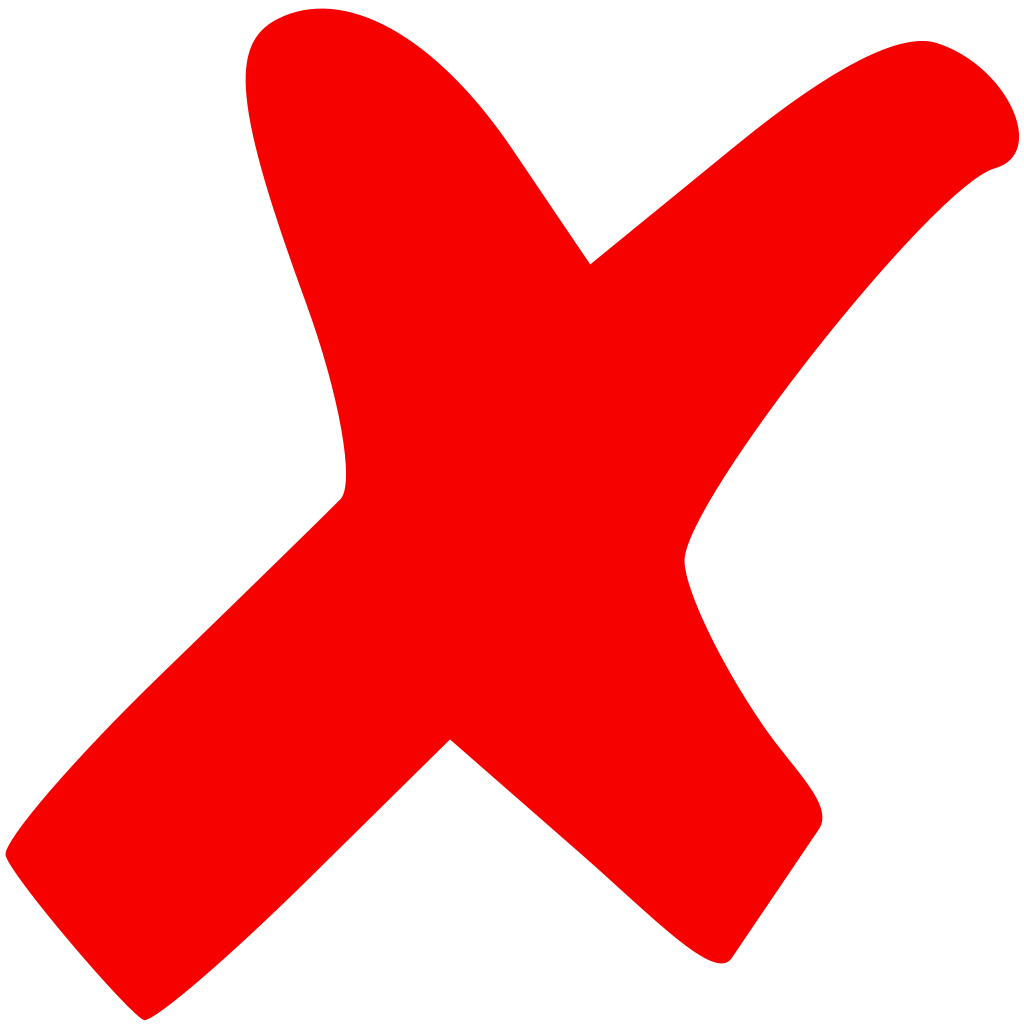 VECTOR
SEARCH
POC #2
ELASTIC SEARCH 
TUNING
VECTOR
SEARCH
POC #1
07/2021
11/2019
01/2021
10/2020
10/2021
04/2022
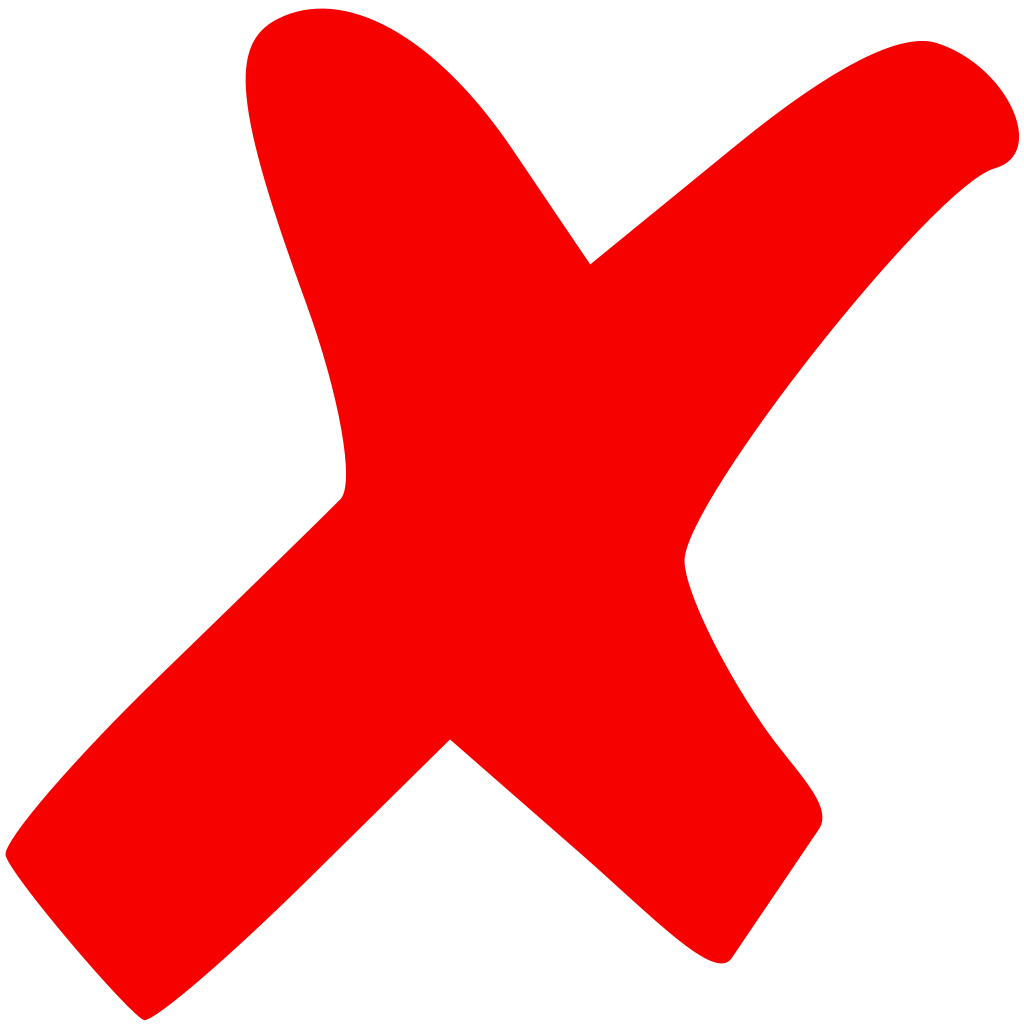 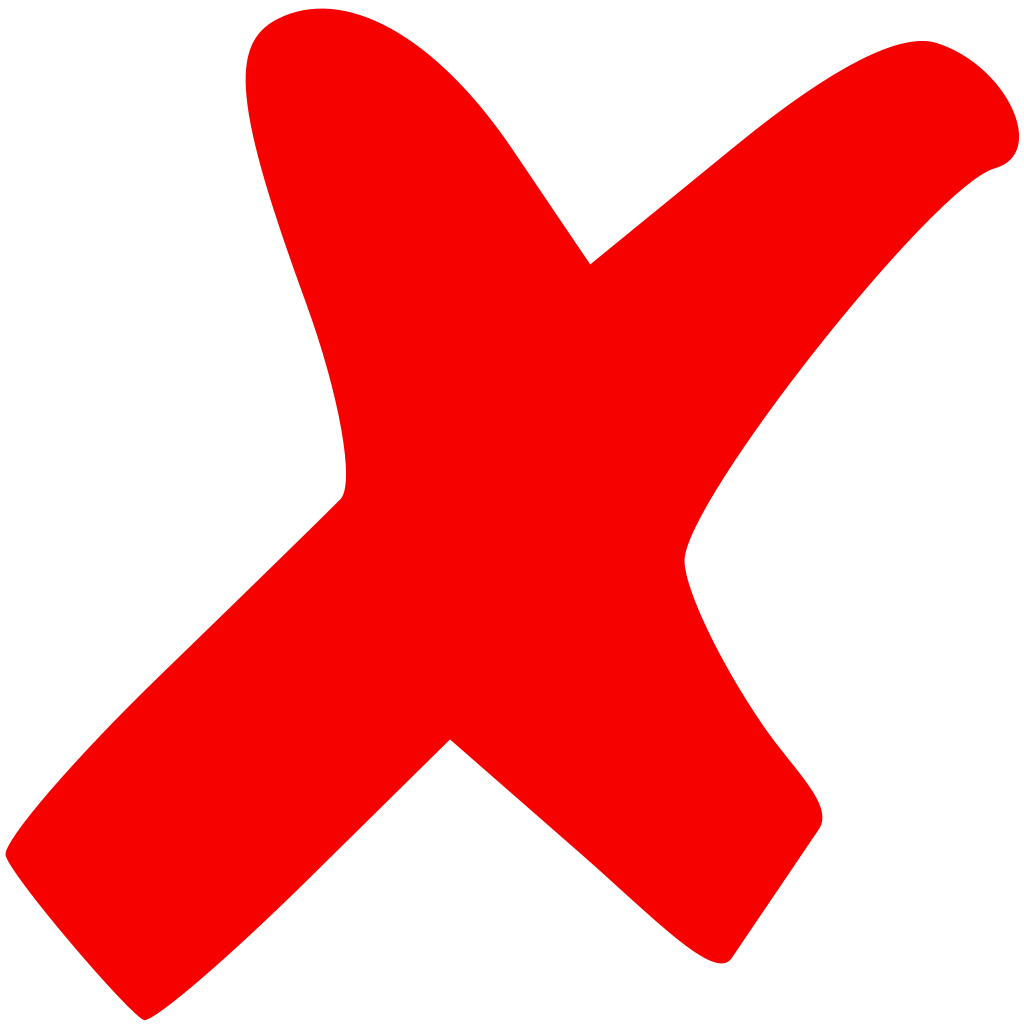 MODEL 
Selection & tuning
CRITICAL SEGMENTS POC
ELASTIC SEARCH 
TUNING
VECTOR SEARCH
POC
ELASTICSEARCH
TUNING
Ingesting
Searching
DOCUMENT
User query
model
Index the vector and document metadata
DOC VECTOR
Search the index for the nearest vectors
Query VECTOR
INDEX
Classification
simple
Bm25
specific
User query
complex
vector
Vector Search POC #1 Results
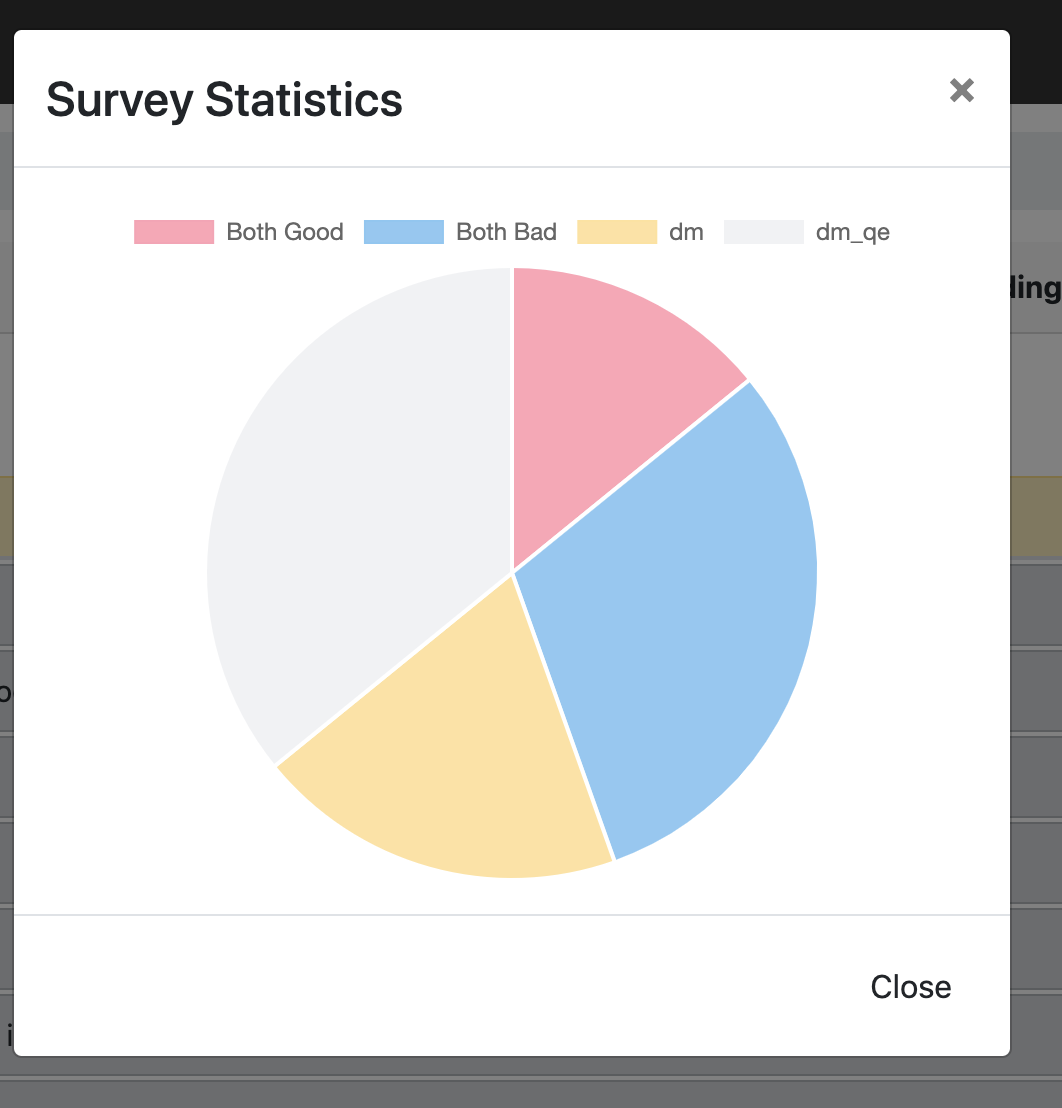 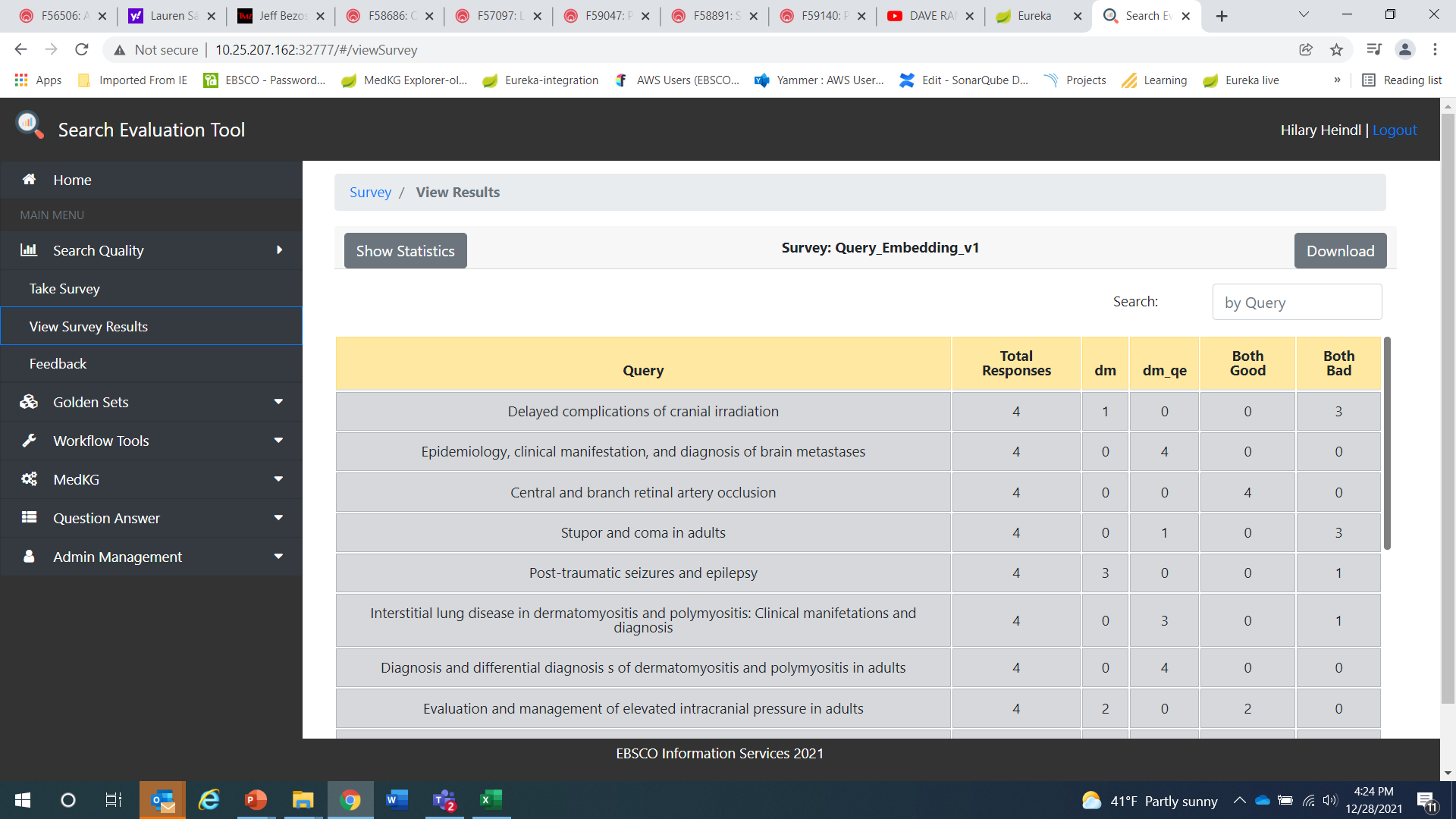 Previous Attempts
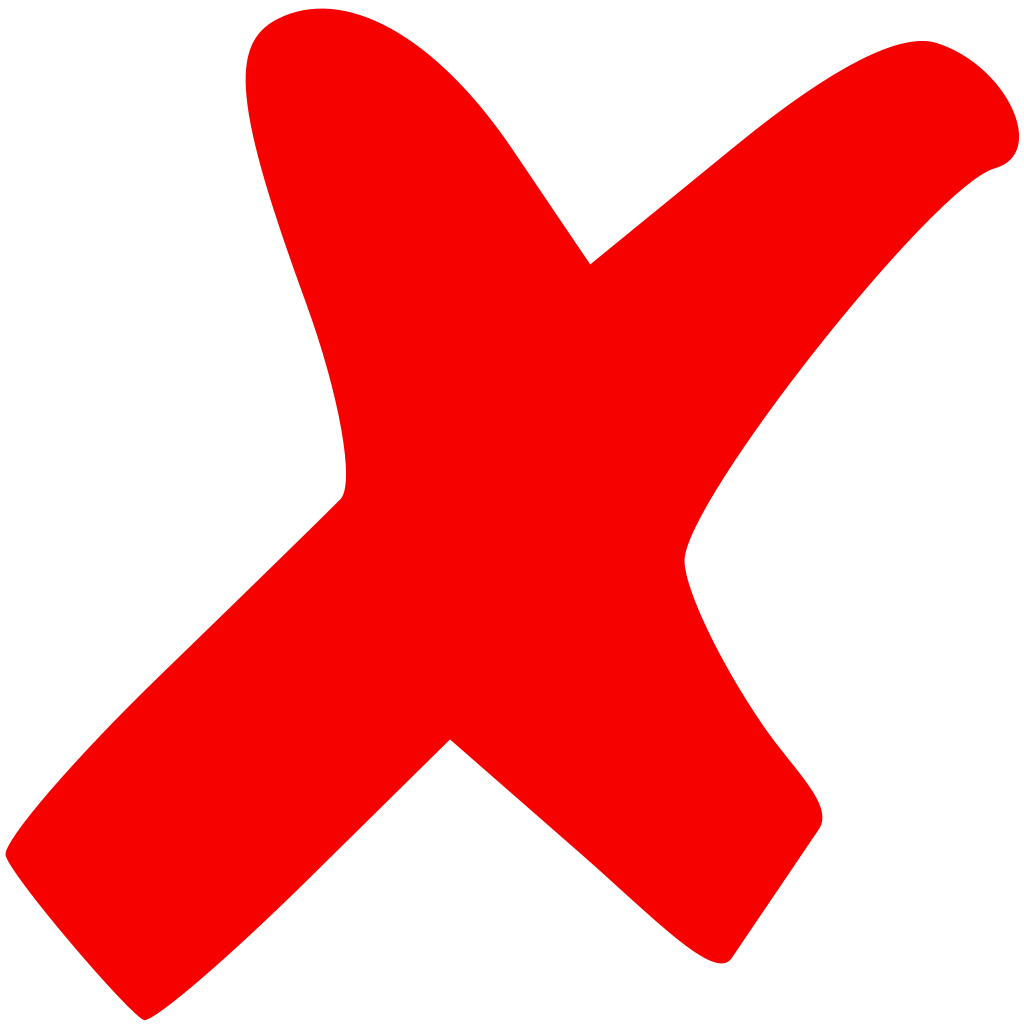 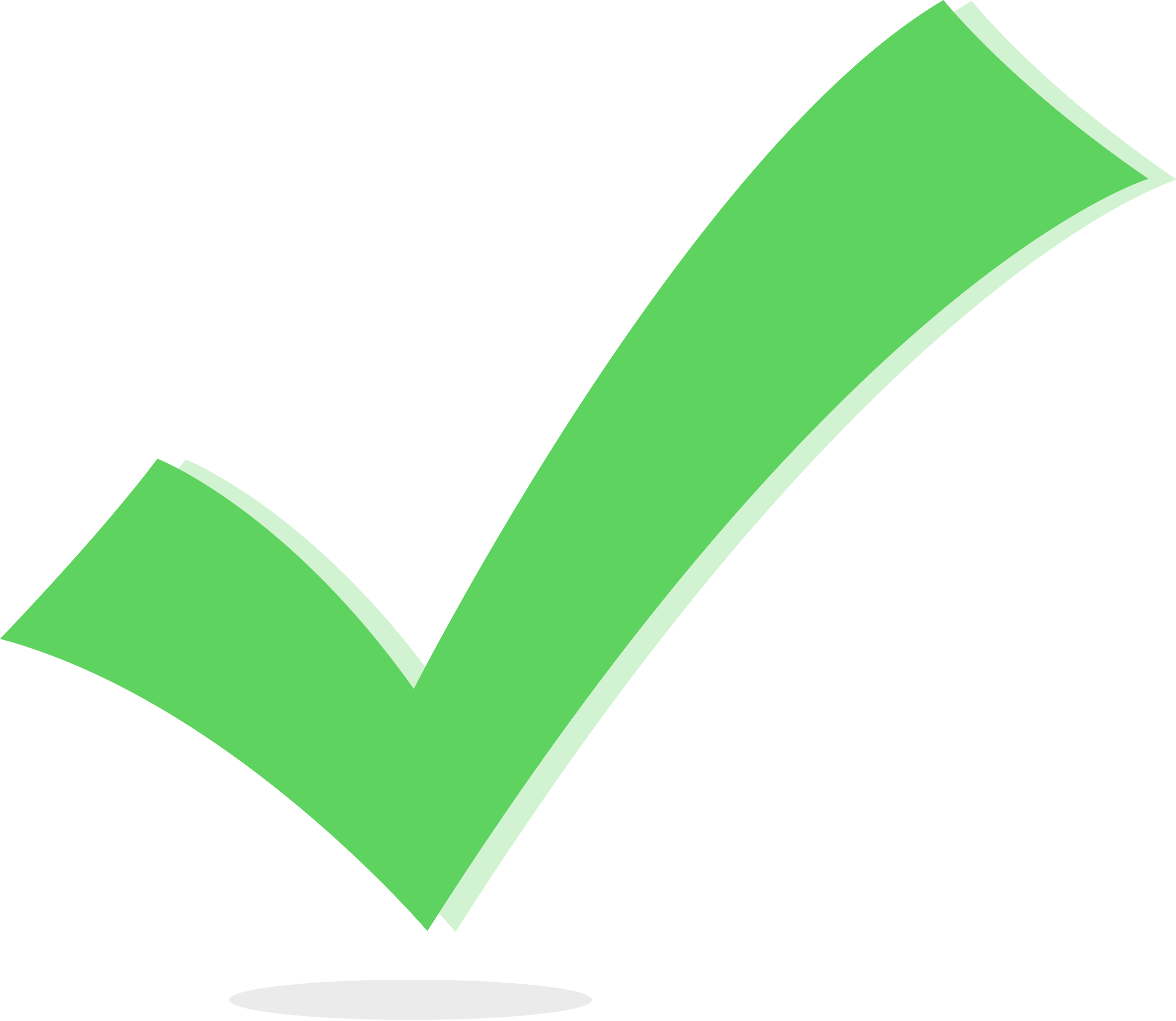 VECTOR
SEARCH
POC #2
ELASTIC SEARCH 
TUNING
VECTOR
SEARCH
POC #1
07/2021
11/2019
01/2021
10/2020
10/2021
04/2022
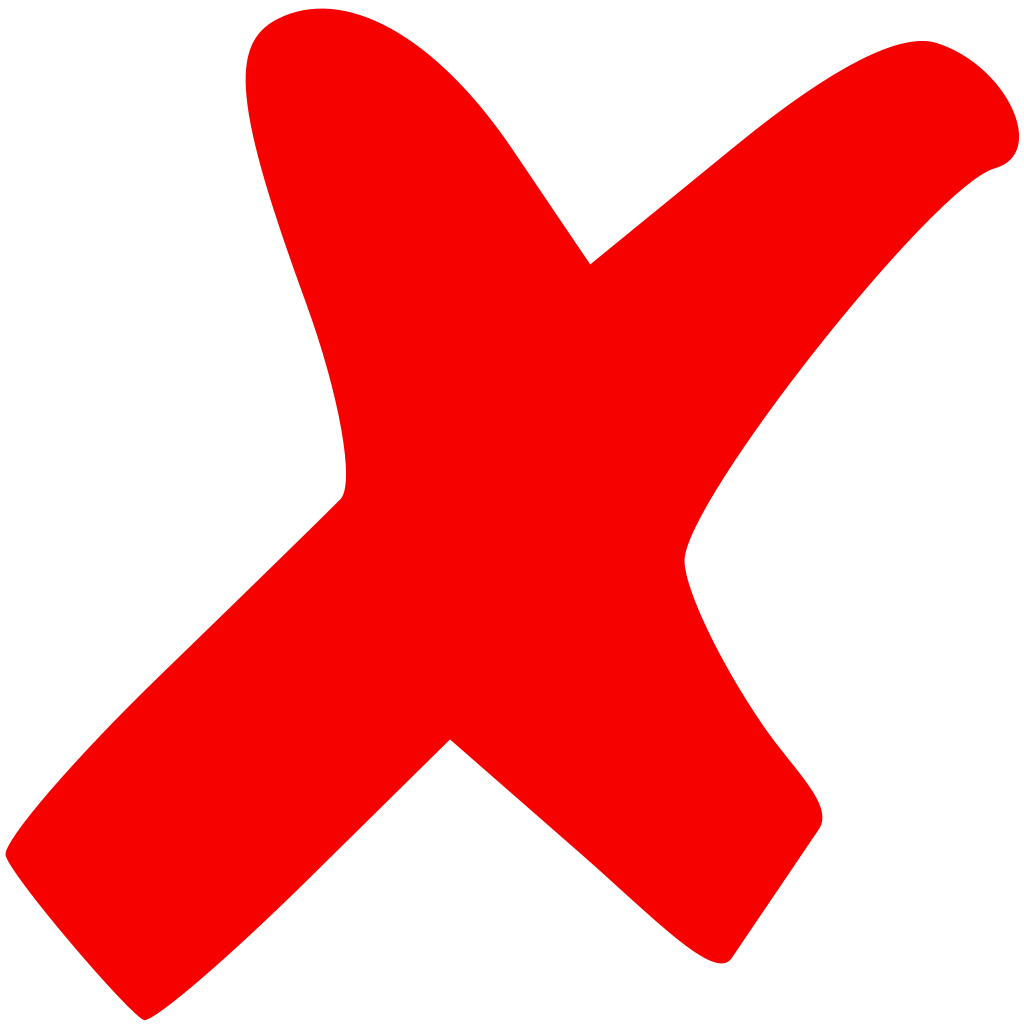 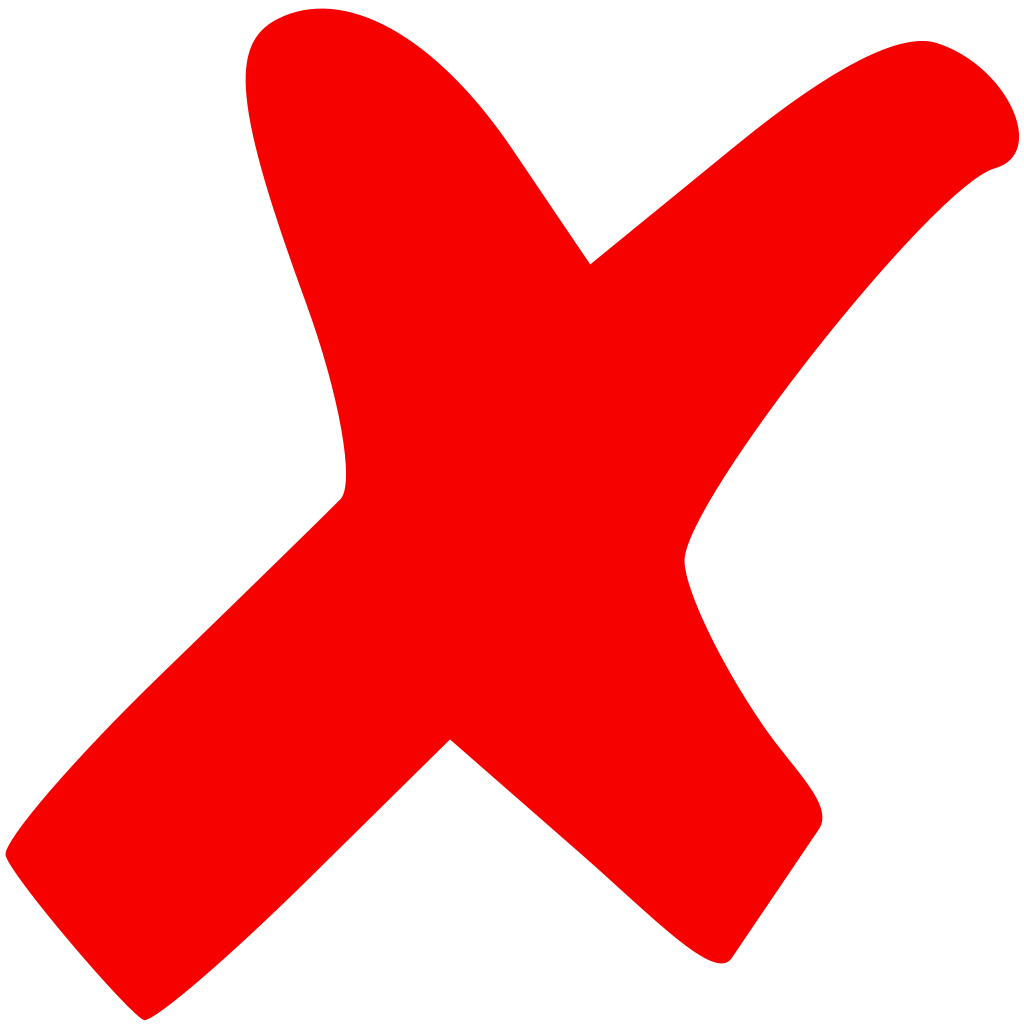 CRITICAL SEGMENTS POC
ELASTIC SEARCH 
TUNING
MODEL 
Selection & tuning
VECTOR SEARCH
POC
ELASTICSEARCH
TUNING
Model Selection & Tuning
Previous Attempts
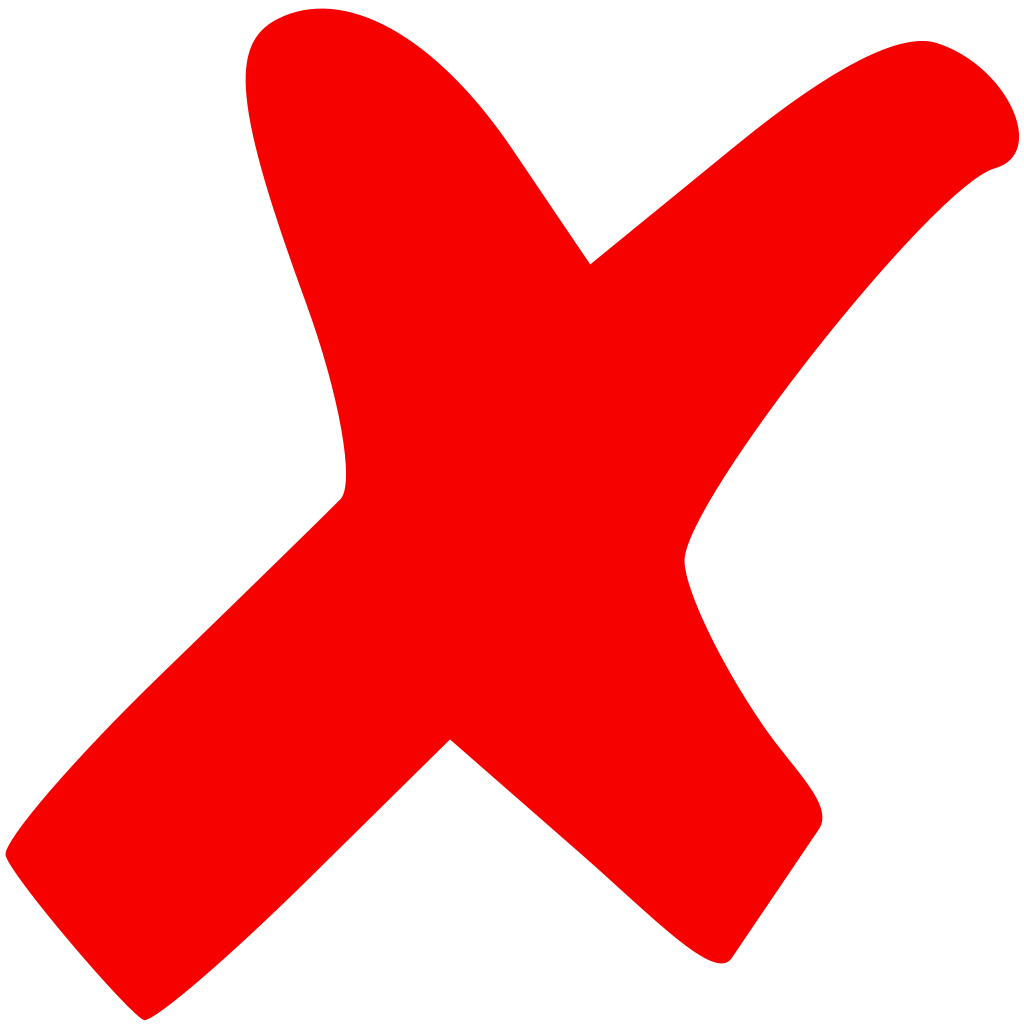 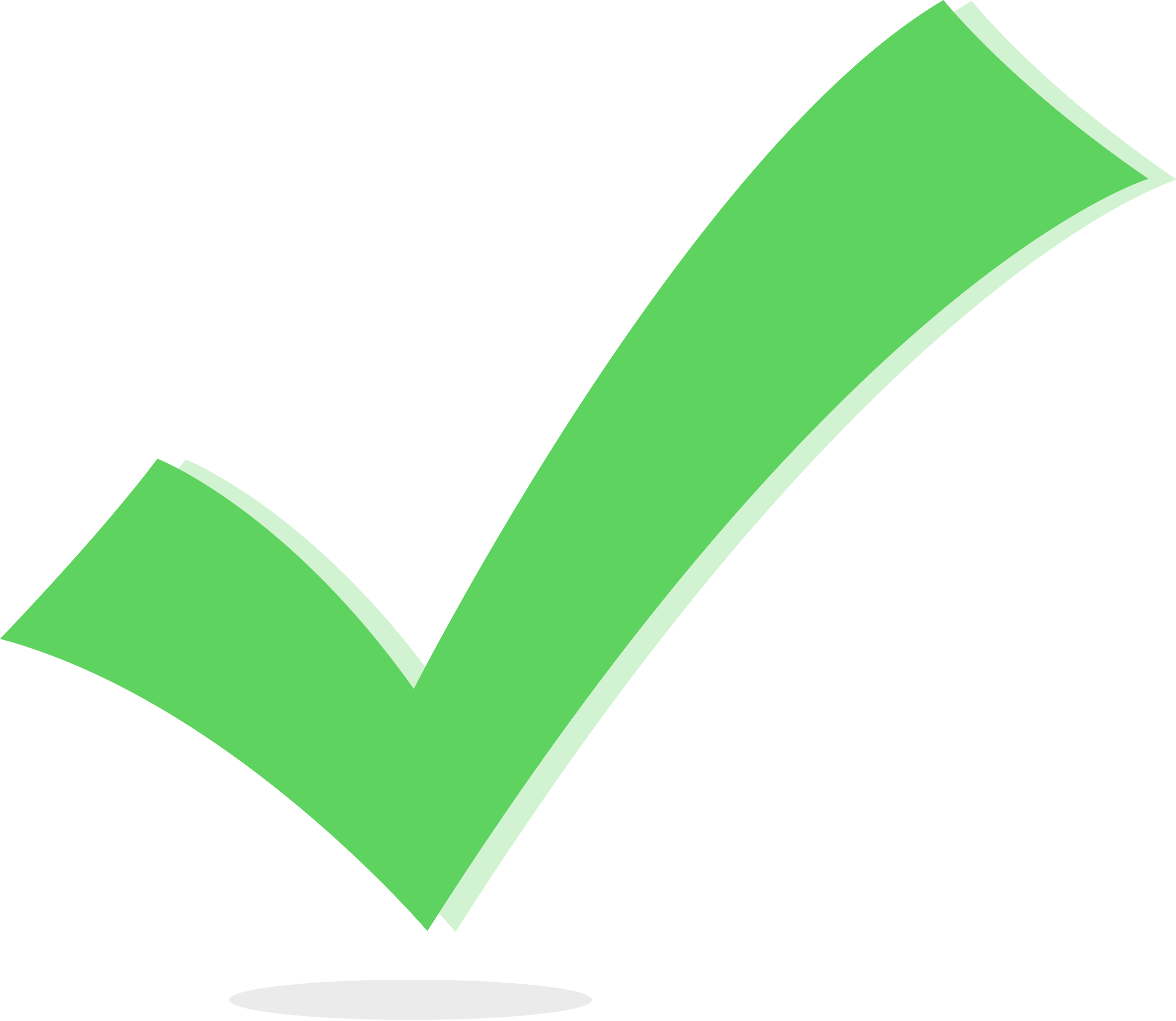 VECTOR
SEARCH
POC #2
ELASTIC SEARCH 
TUNING
VECTOR
SEARCH
POC #1
07/2021
11/2019
01/2021
10/2020
10/2021
04/2022
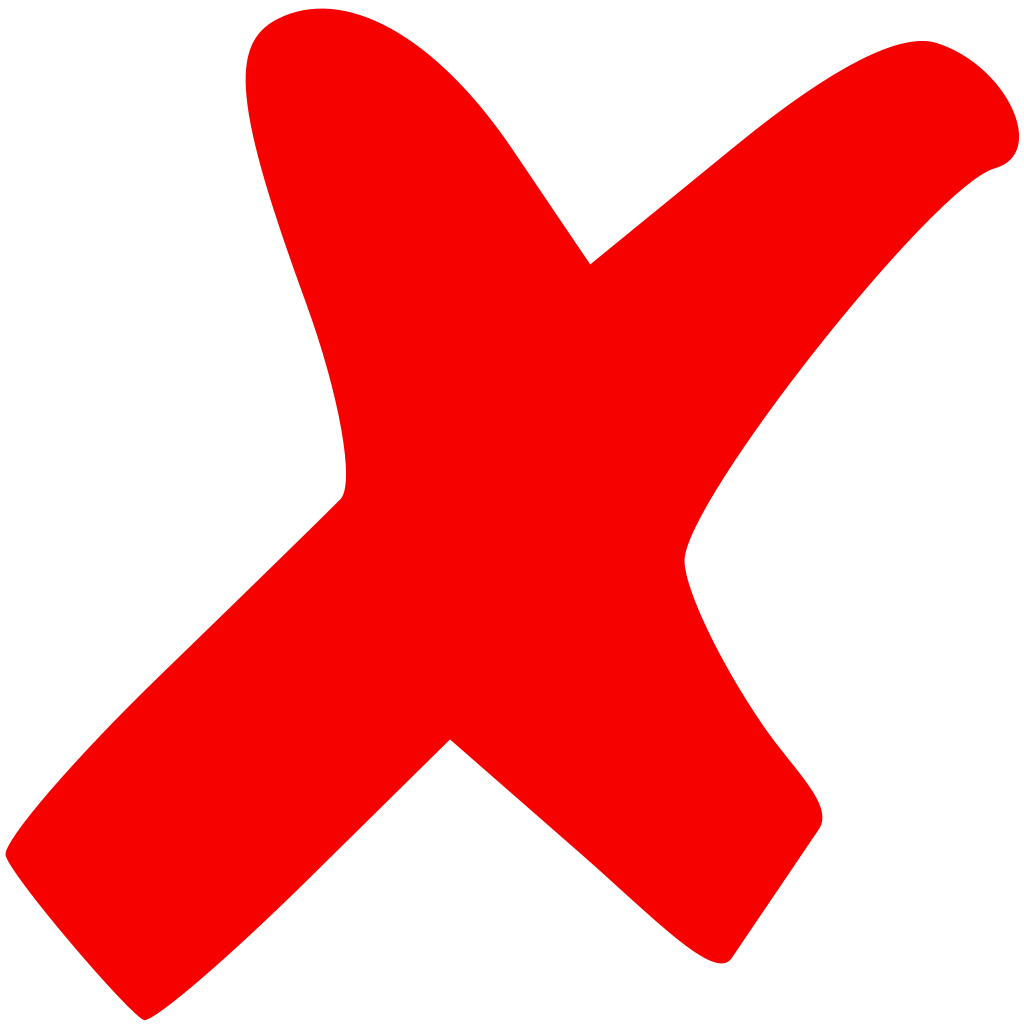 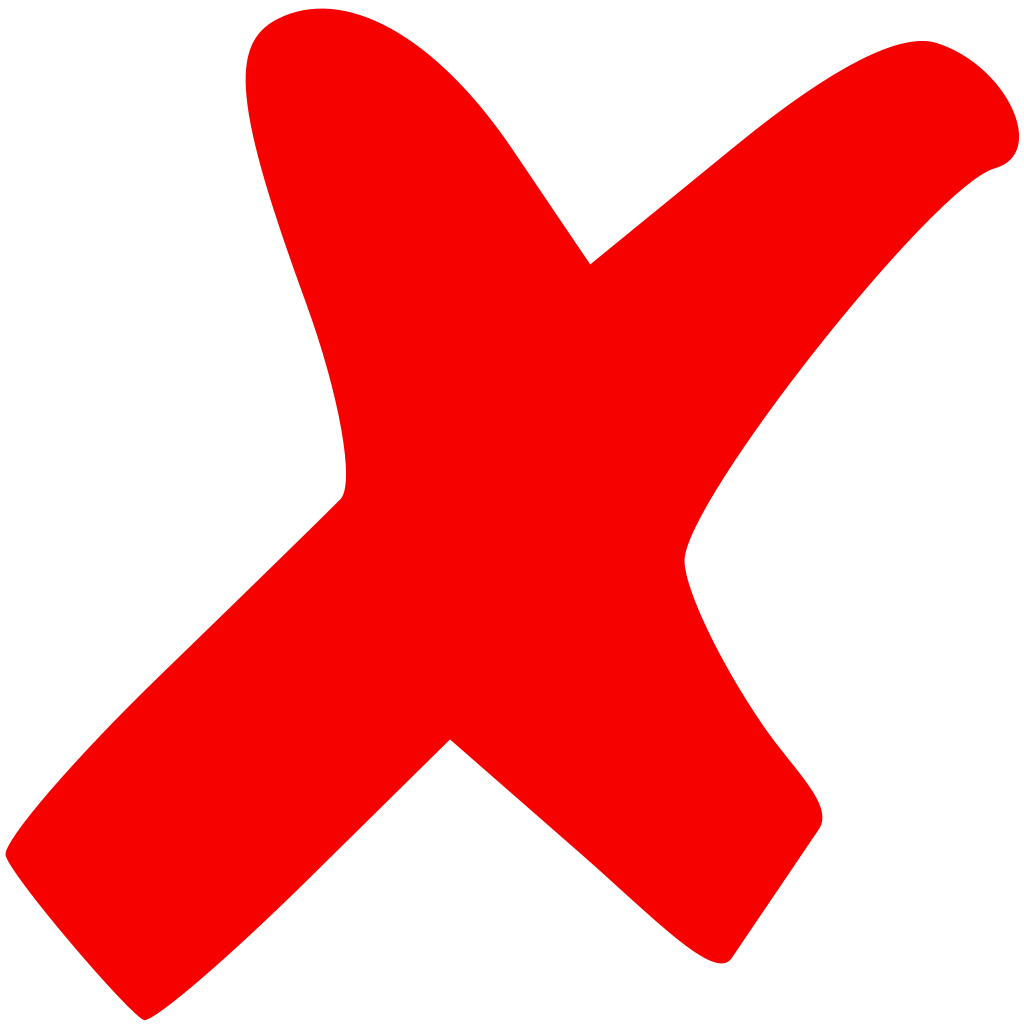 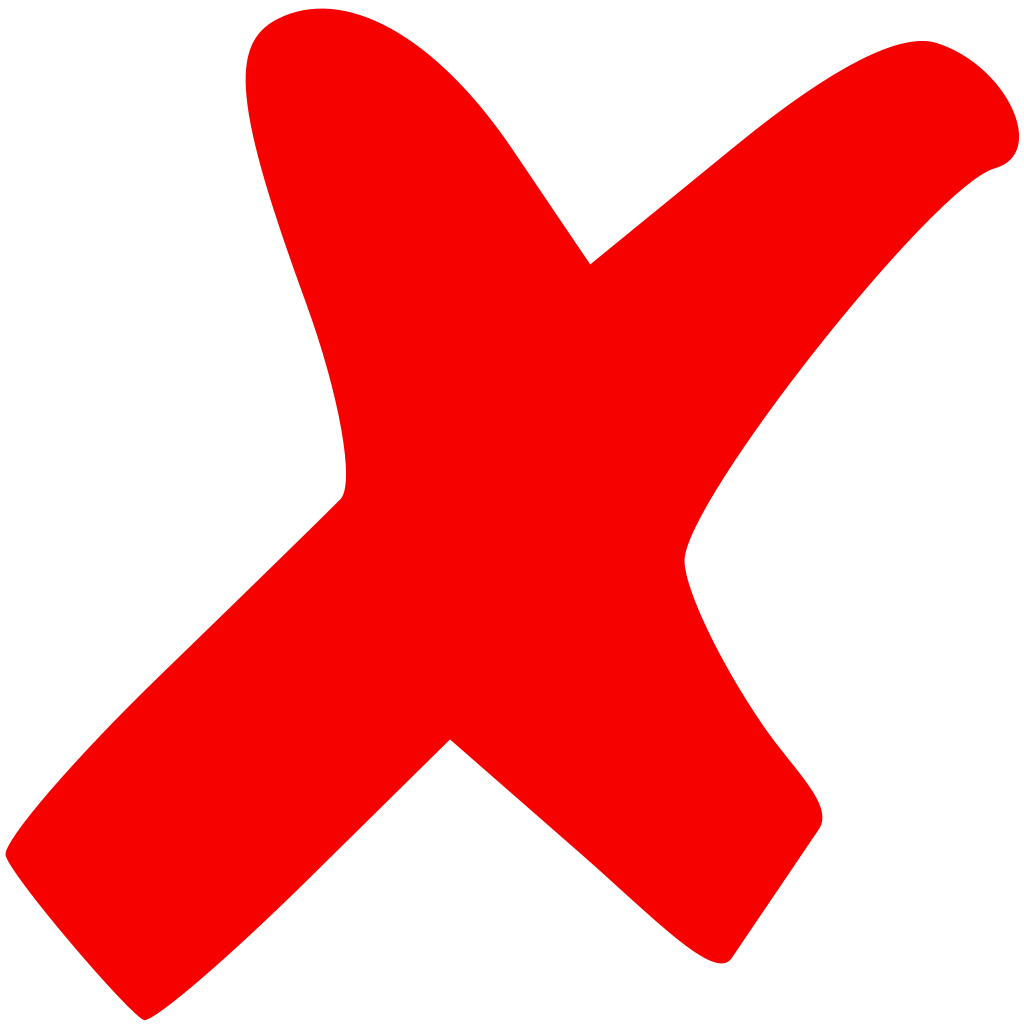 MODEL 
Selection & tuning
CRITICAL SEGMENTS POC
ELASTIC SEARCH 
TUNING
VECTOR SEARCH
POC
ELASTICSEARCH
TUNING
Vector Search
Technology Selection
Elasticsearch 7.8
AWS Open Search
Qdrant
Pros
Familiar technology

Cons
Not available in AWS Managed Services
Two different clusters to manage
Quality & performance unknown
Does not support approximate nearest neighbor
Pros
Available in AWS Managed Services

Cons
AWS fork of Elasticsearch repo
Recent divergence
Two different clusters to manage
Quality & performance unknown
Pros
Supports pre-filtering for approximate nearest neighbor
Quality & performance known

Cons
Two different clusters to manage
Recently founded
No monitoring dashboards
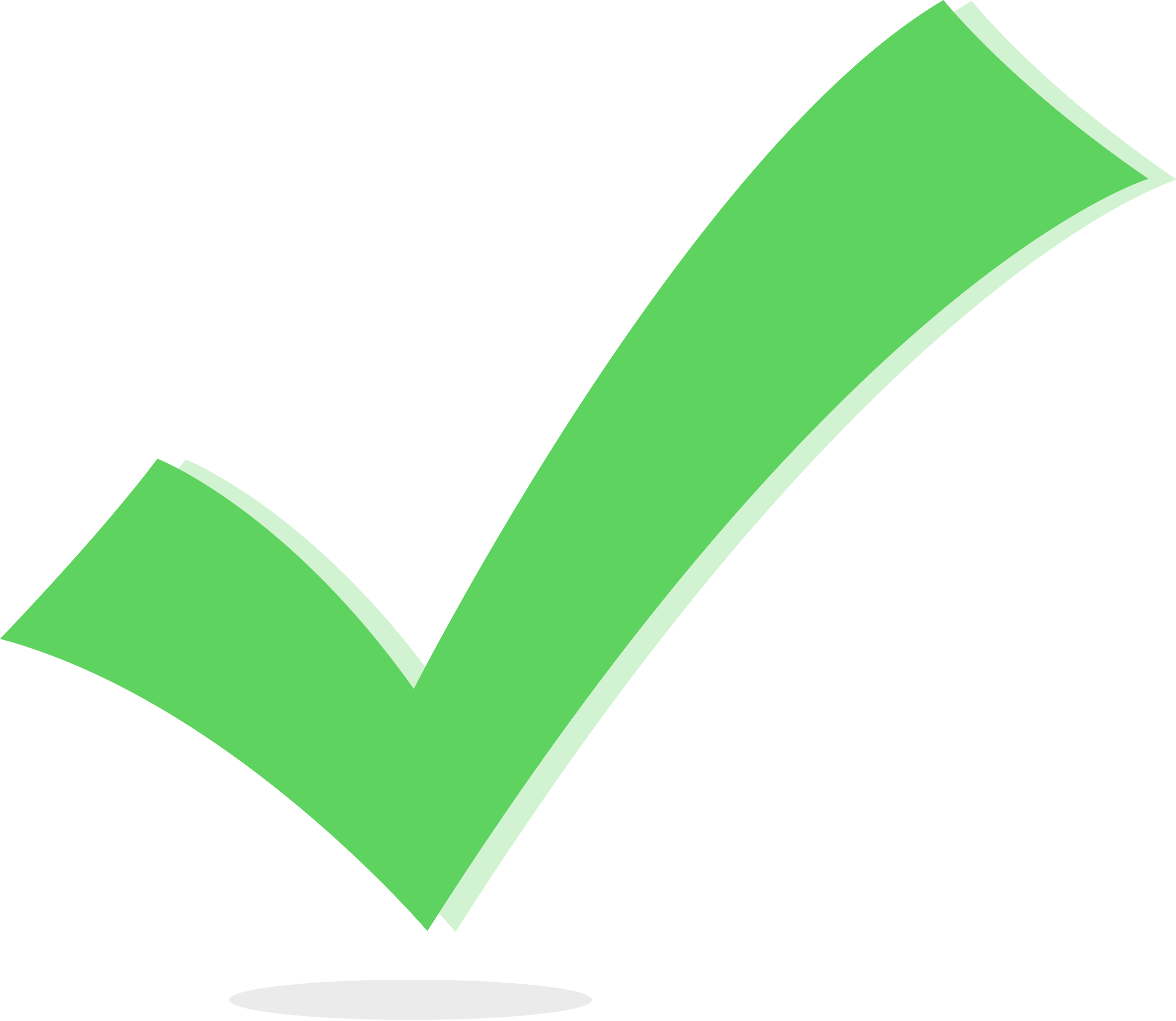 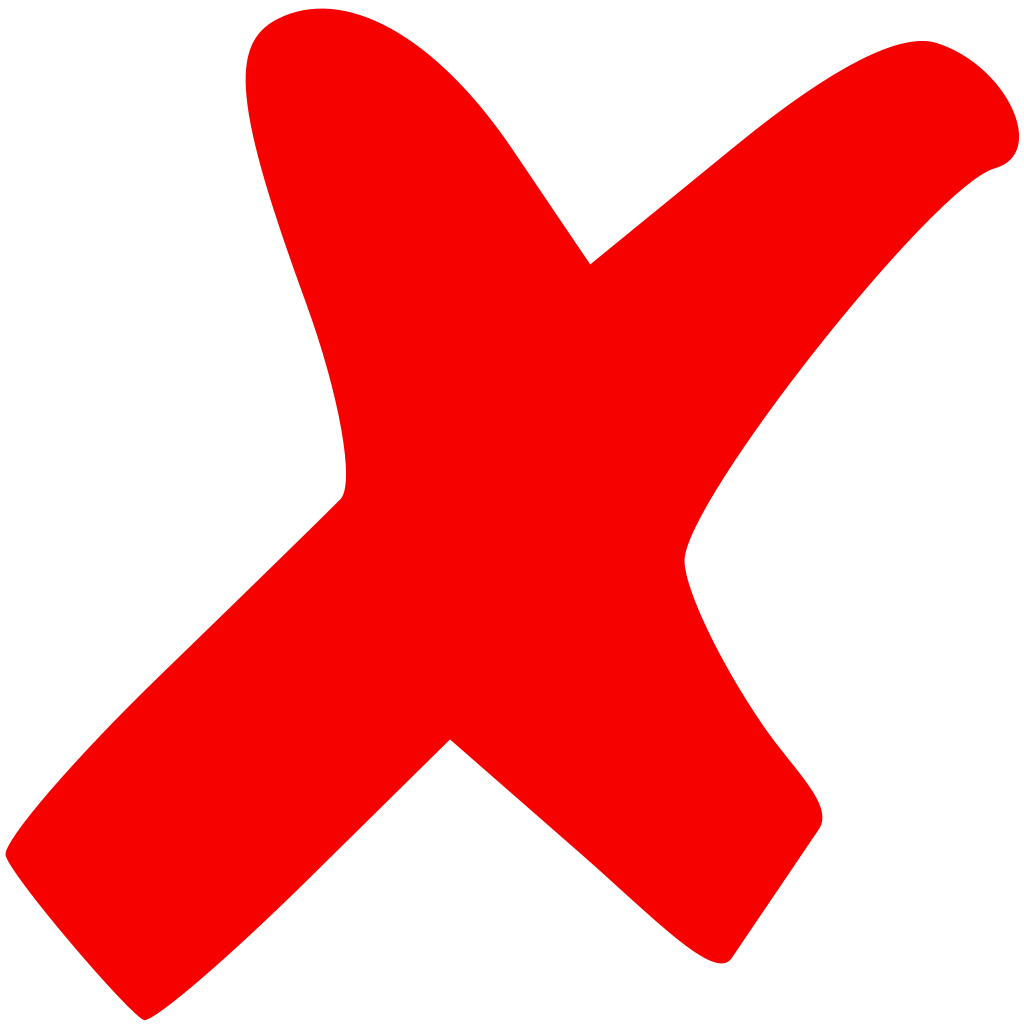 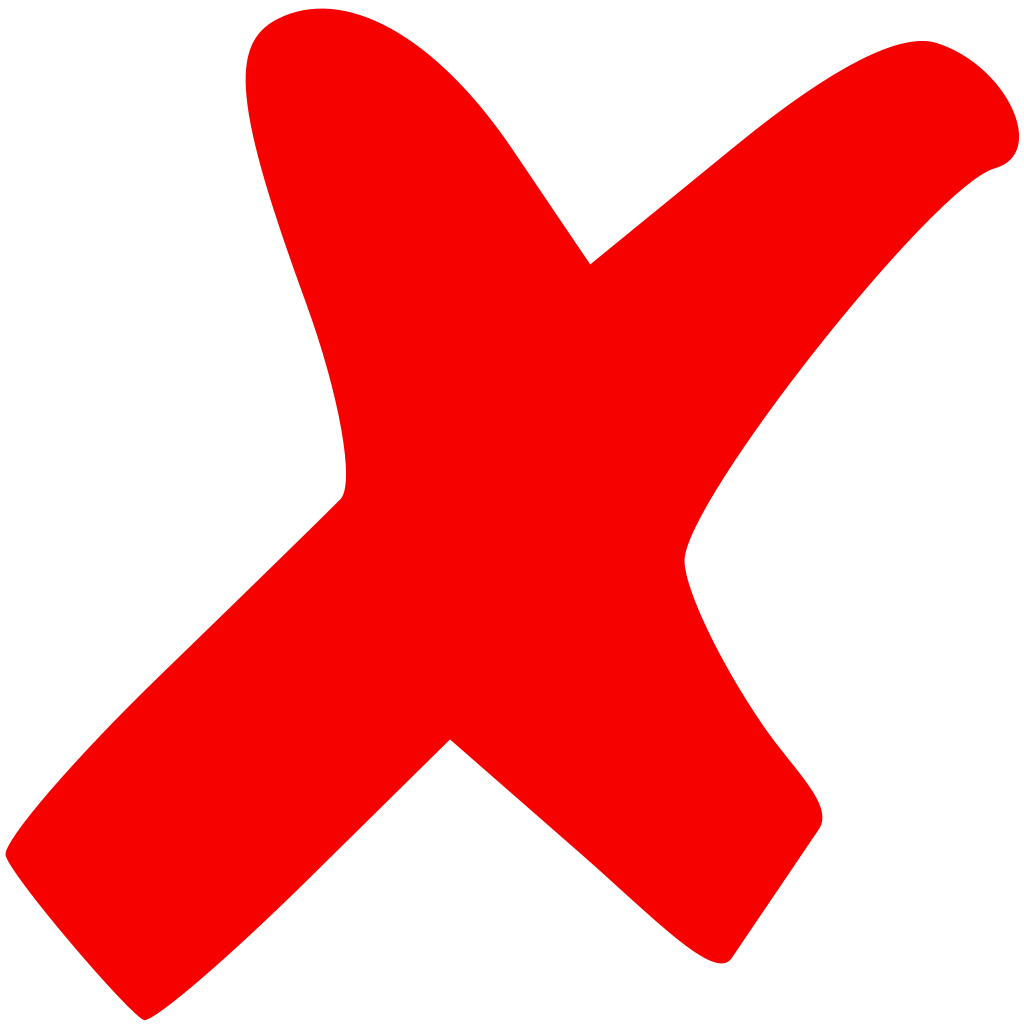 Document Splitting
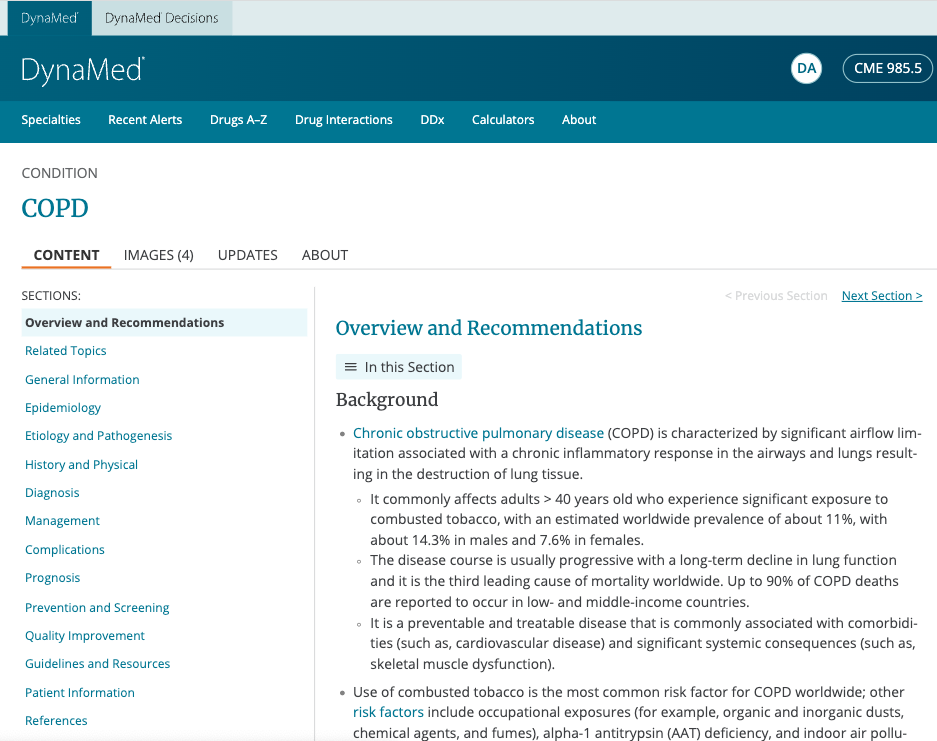 Document Splitting
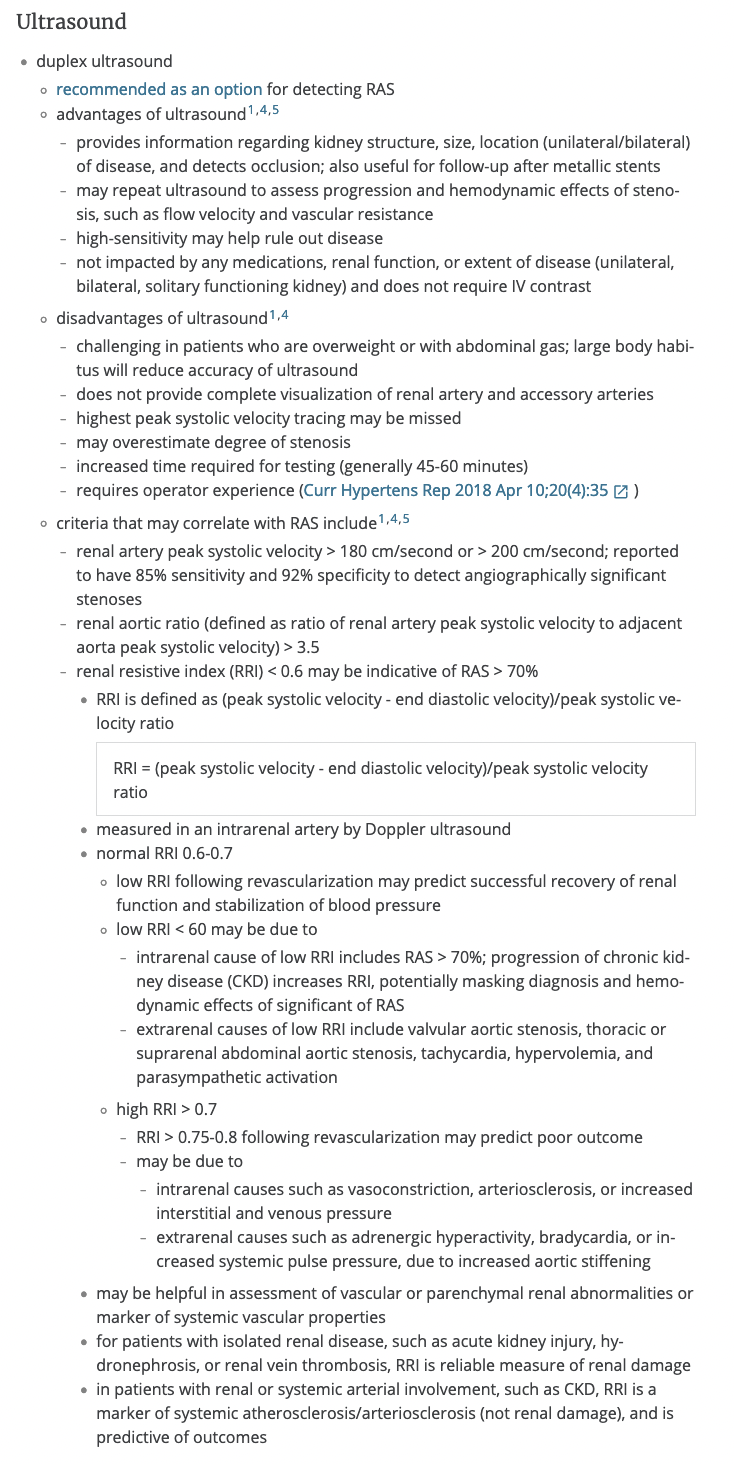 DynaMed
4,500 long documents, split into 240,000 sections.
Sections further split due to model input max length.
Total: 400,000 vectors

Dynamic Health
4,800 short documents, split into 50,000 sections
Sections further split due to model input max length.
Total: 64,000 vectors
Section splitting is basic and sometimes happens mid-word. Fixing this will improve quality.
Fragmented Text
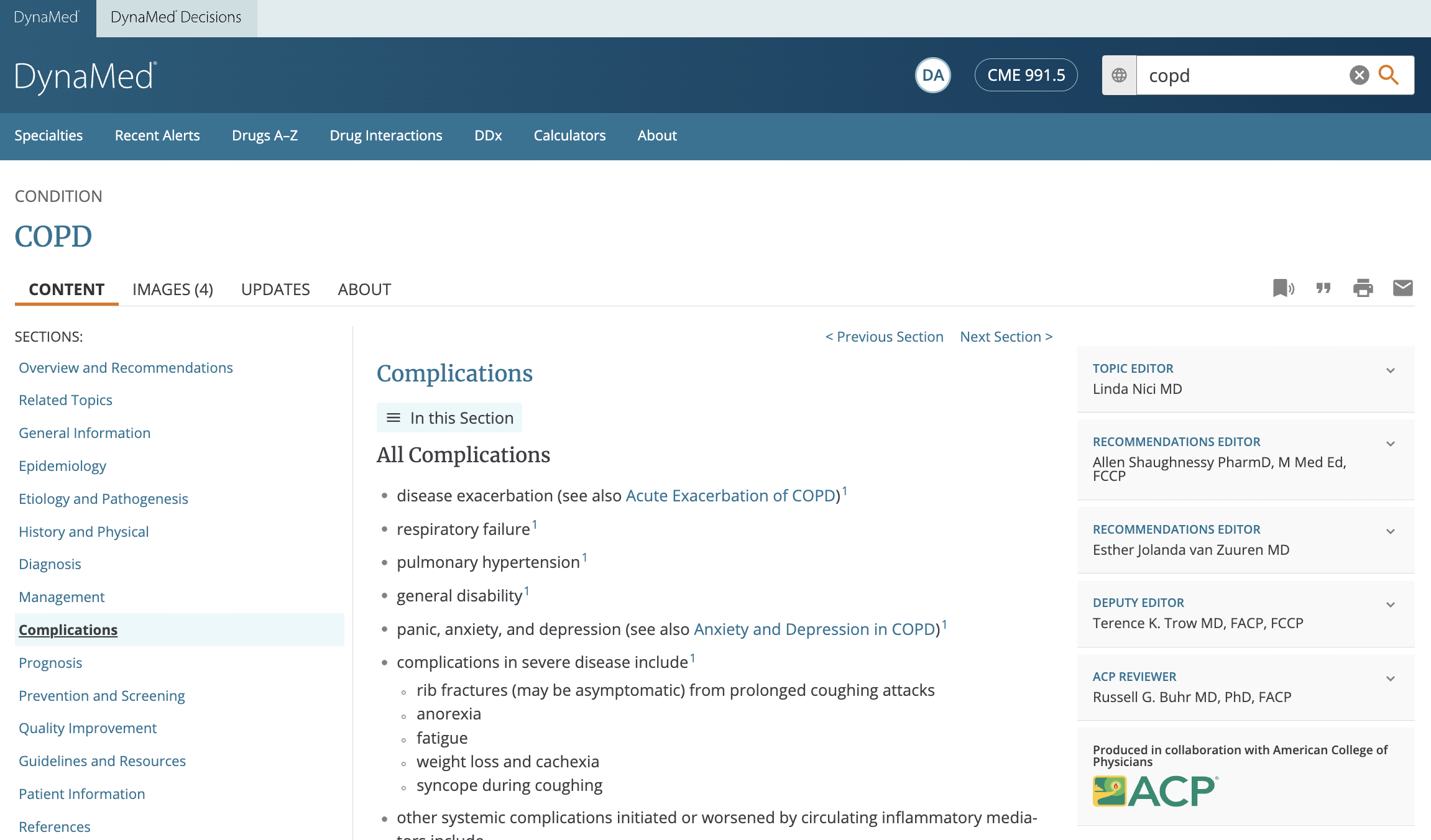 Researching Large Language Models (LLM) to summarize text before vectorizing it.
Using an in-domain model is critical to success
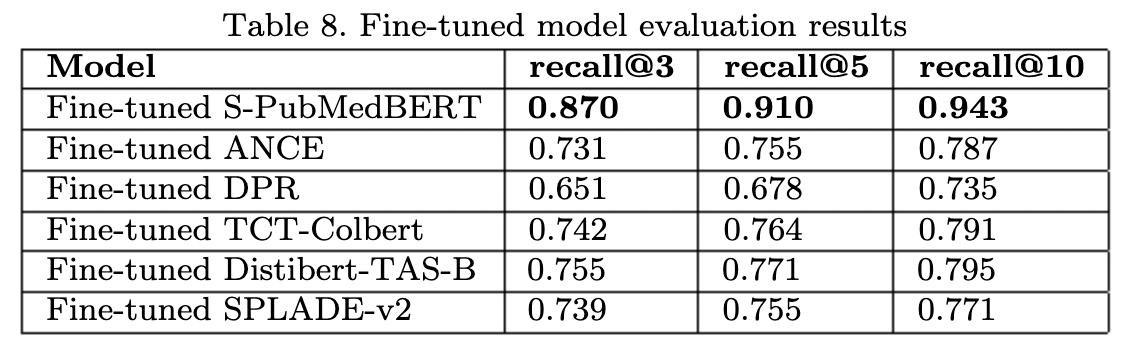 Domain-specific pre-trained BERT model
PubMedBERT Pre-trained on PubMed central (full text)
Fine-tuned with MS-MARCO as a Sentence Transformer
Next Steps: fine-tuning this model beyond MS-MARCO
PubMedBERT
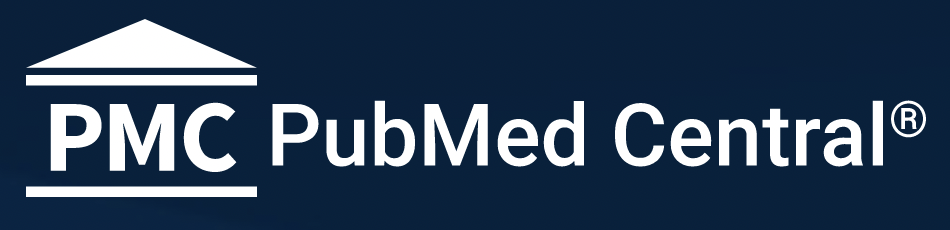 1
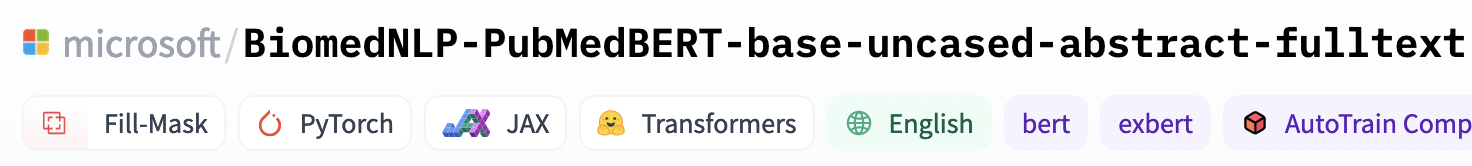 Large in-domain corpus
Domain-Specific Language Model Pretraining for Biomedical Natural Language Processing
Domain-specific S-BERT Bi-Encoder model
S-PubMedBERT
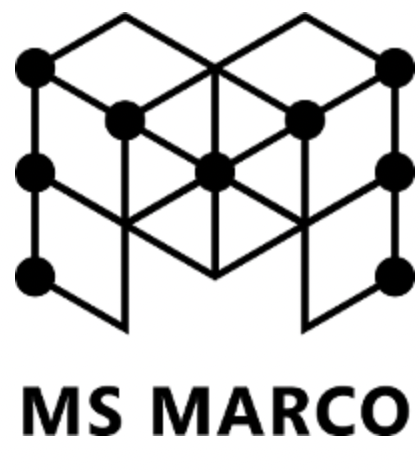 PubMedBERT
2
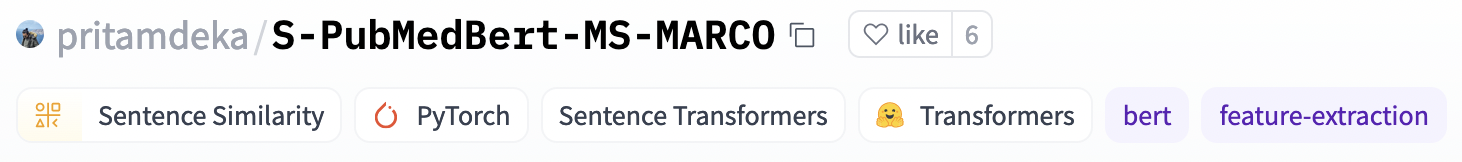 https://www.researchgate.net/publication/364961522_Improved_Methods_to_Aid_Unsupervised_Evidence-Based_Fact_Checking_for_Online_Heath_News
Base model + Similarity data
Mighty Inference Server for fast and concurrent inference
AWS c6i.4xlarge
16 threads & concurrent requests
Ingestion AND Queries
Custom reverse proxy
Handle all requests concurrently
Queues with minimal overhead

Very fast
Content vector: 200 to 500ms
Query vector: 30 to 50ms
High Throughput
All 460,000 embeddings in < 6 hours
Up to 500 queries per second
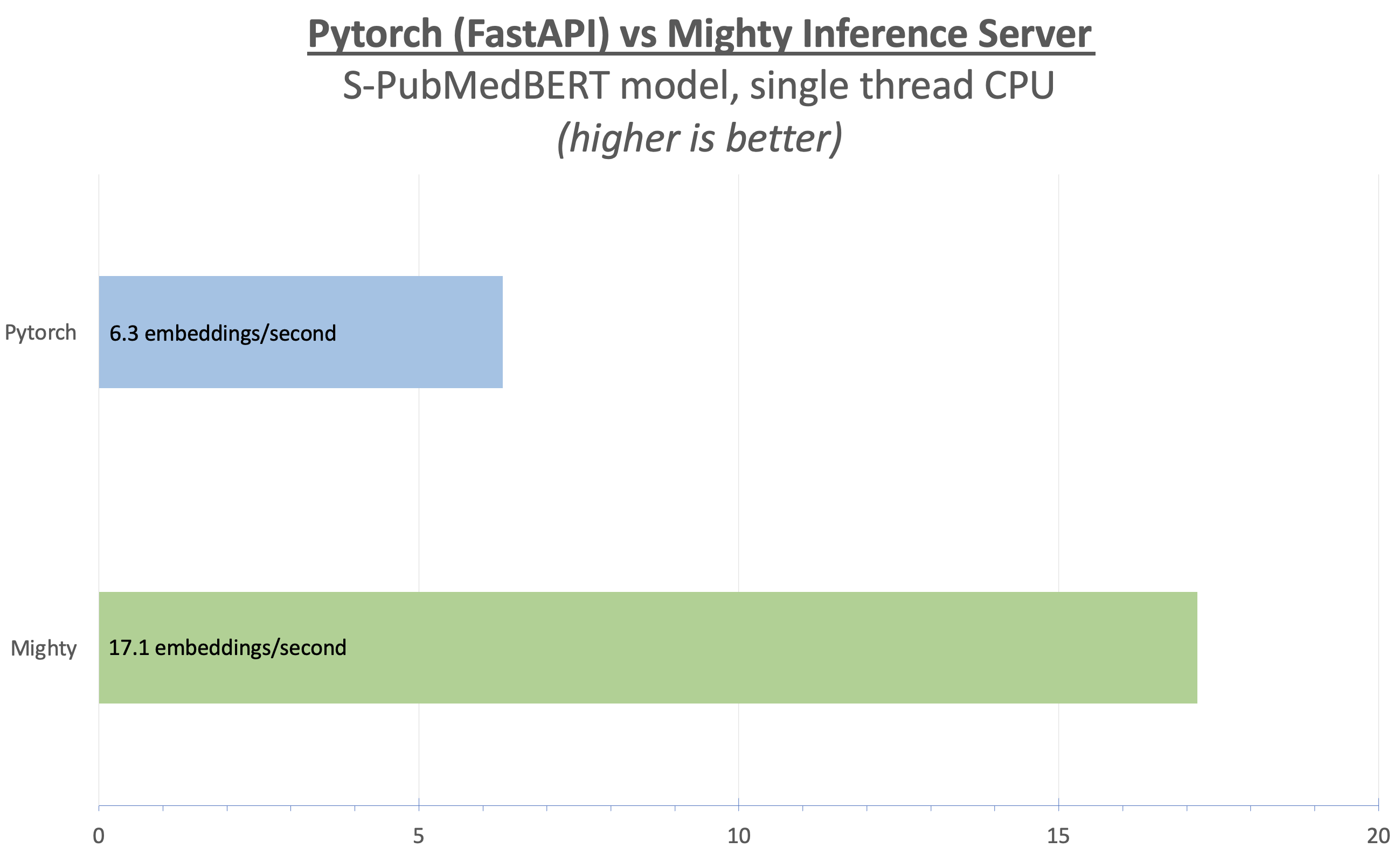 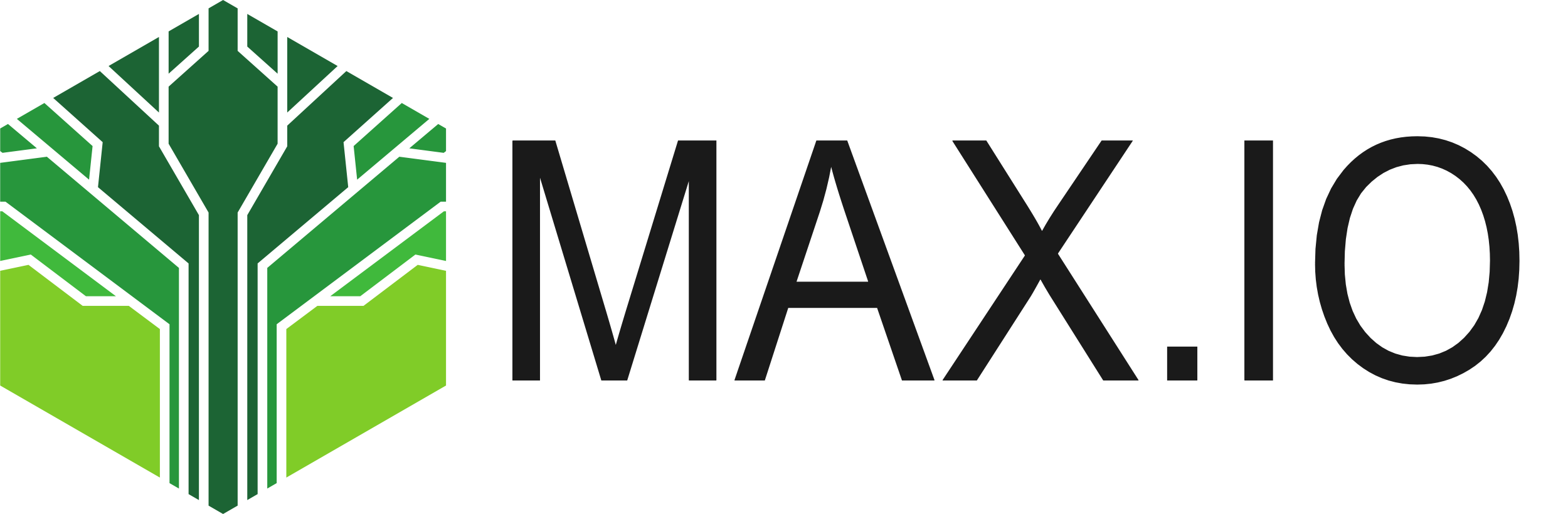 Embeddings per second for sample dataset of 1500 documents
Vector Search
“what antibiotic is most appropriate for preseptal cellulitis?”
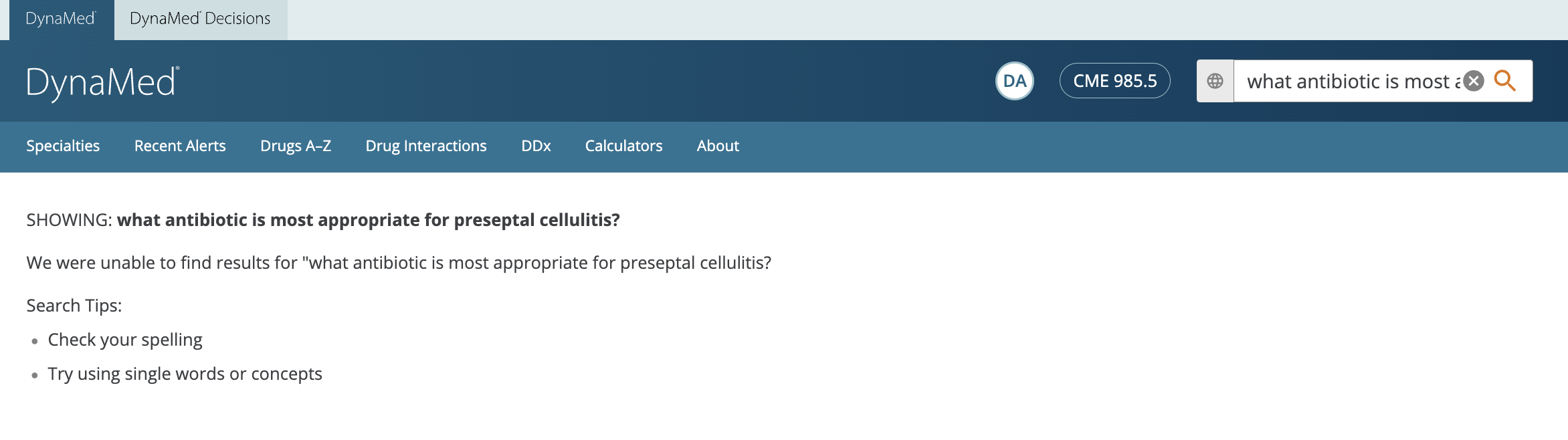 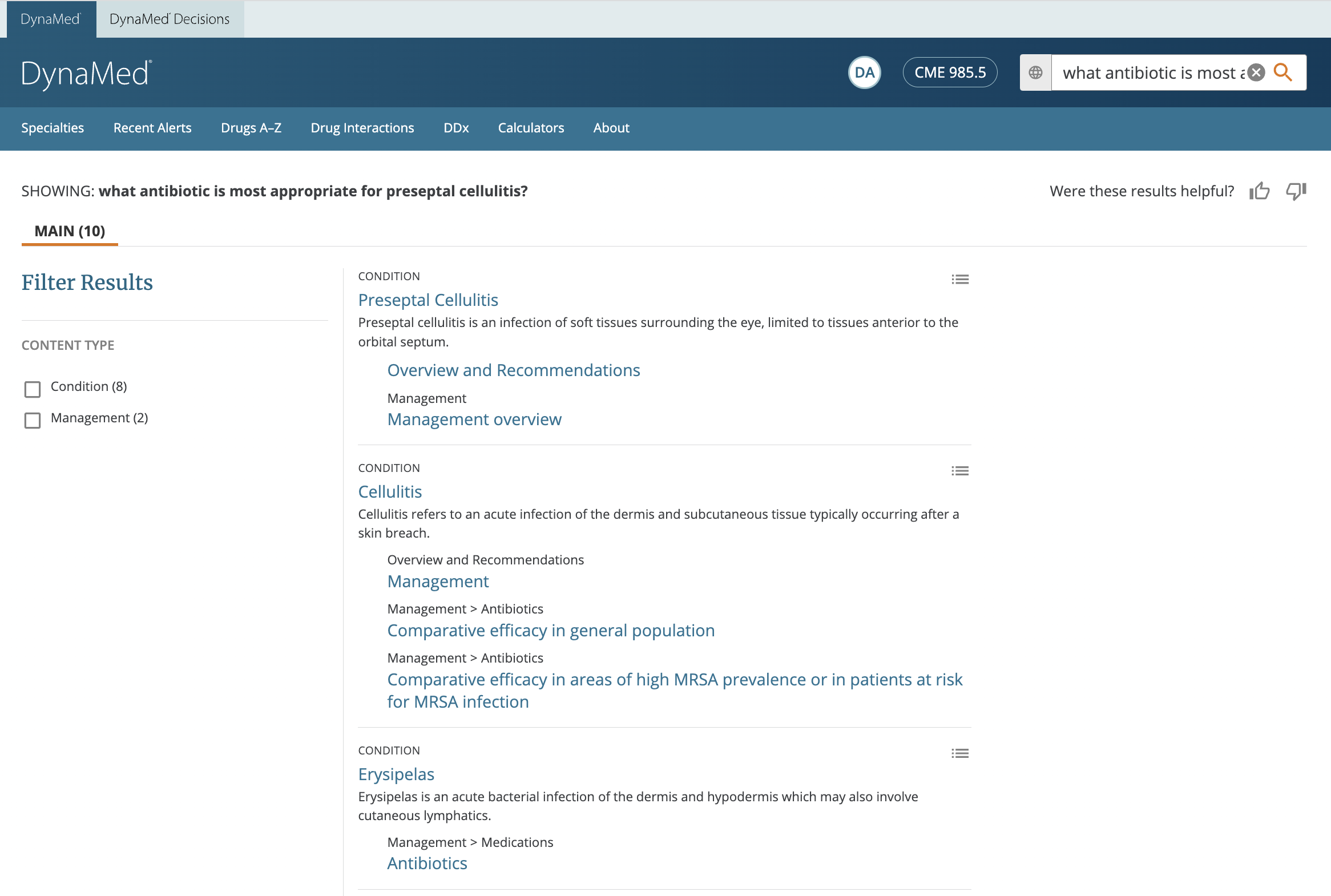 semantic search
Vector search
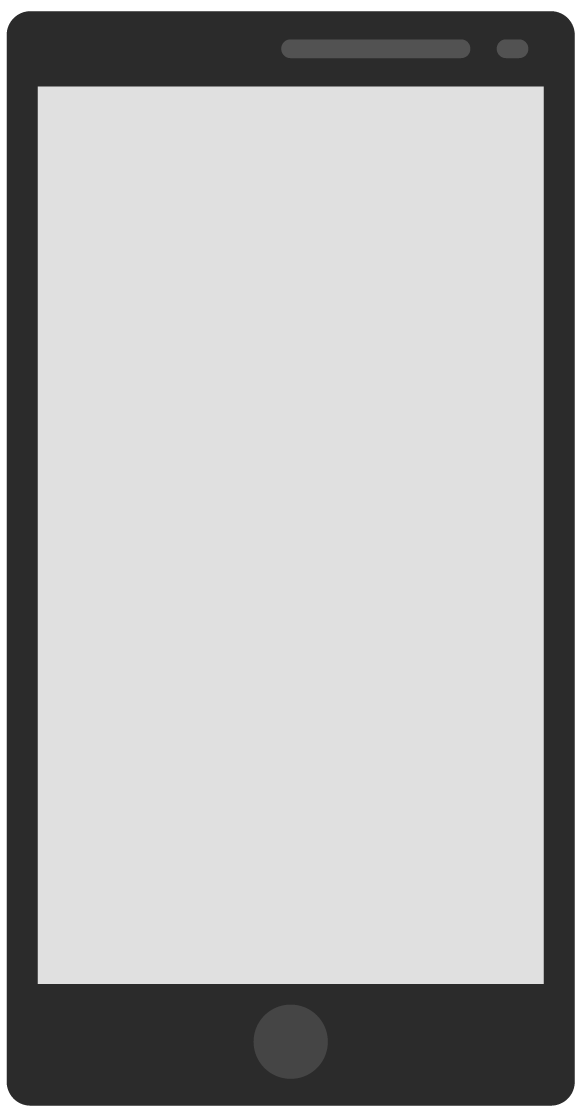 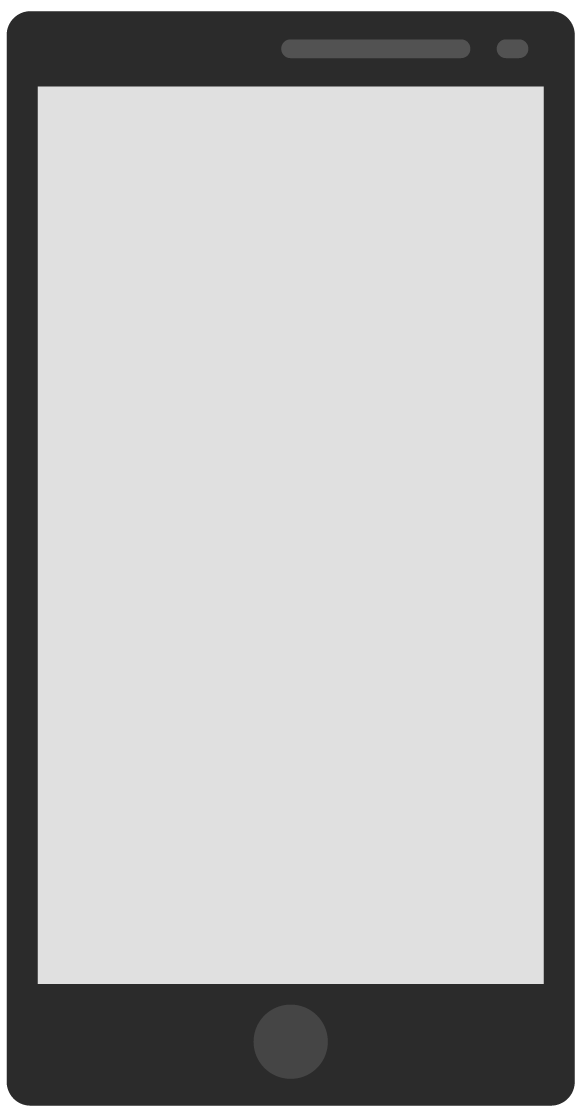 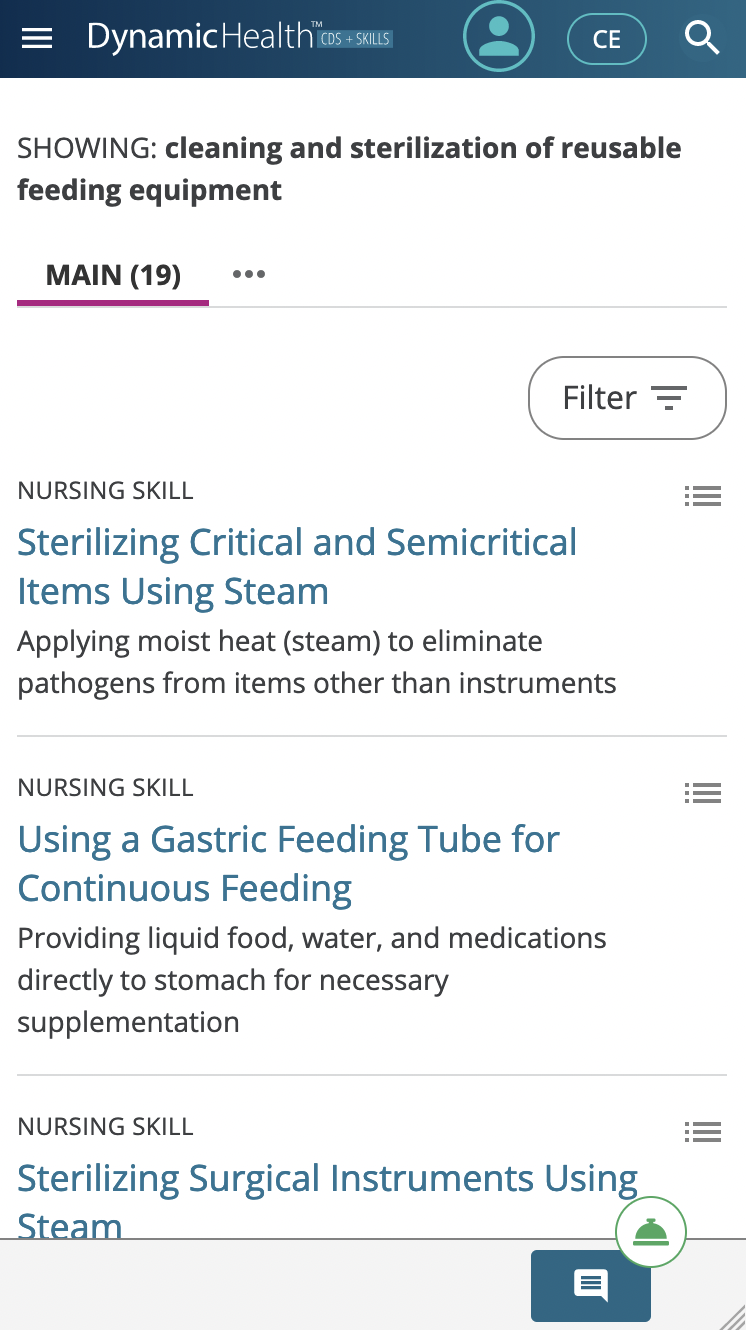 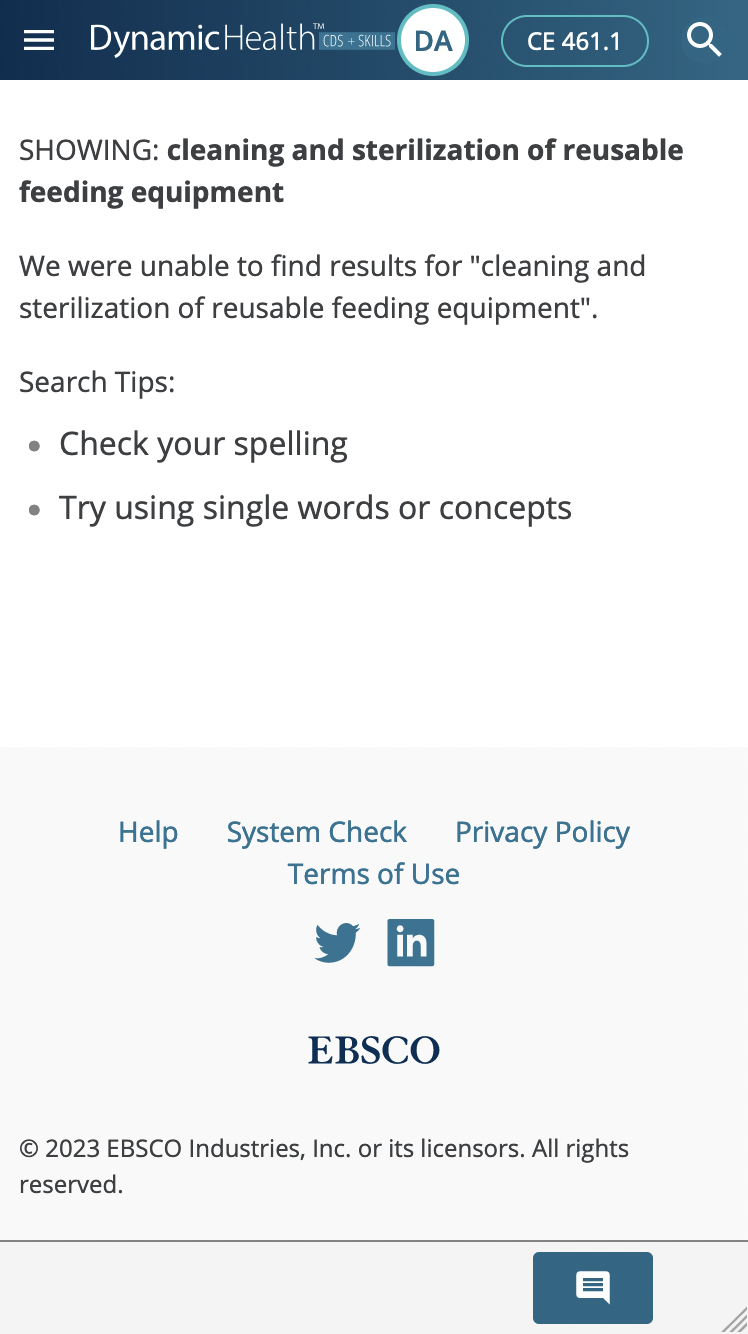 semantic search
“cleaning and sterilization of reusable feeding equipment”
Vector search
Subject Matter Expert Feedback
3 experts, each rating the same 55 queries
Side-by-side result sets (random and blind)
Pick one or the other, or say both are good or both are bad
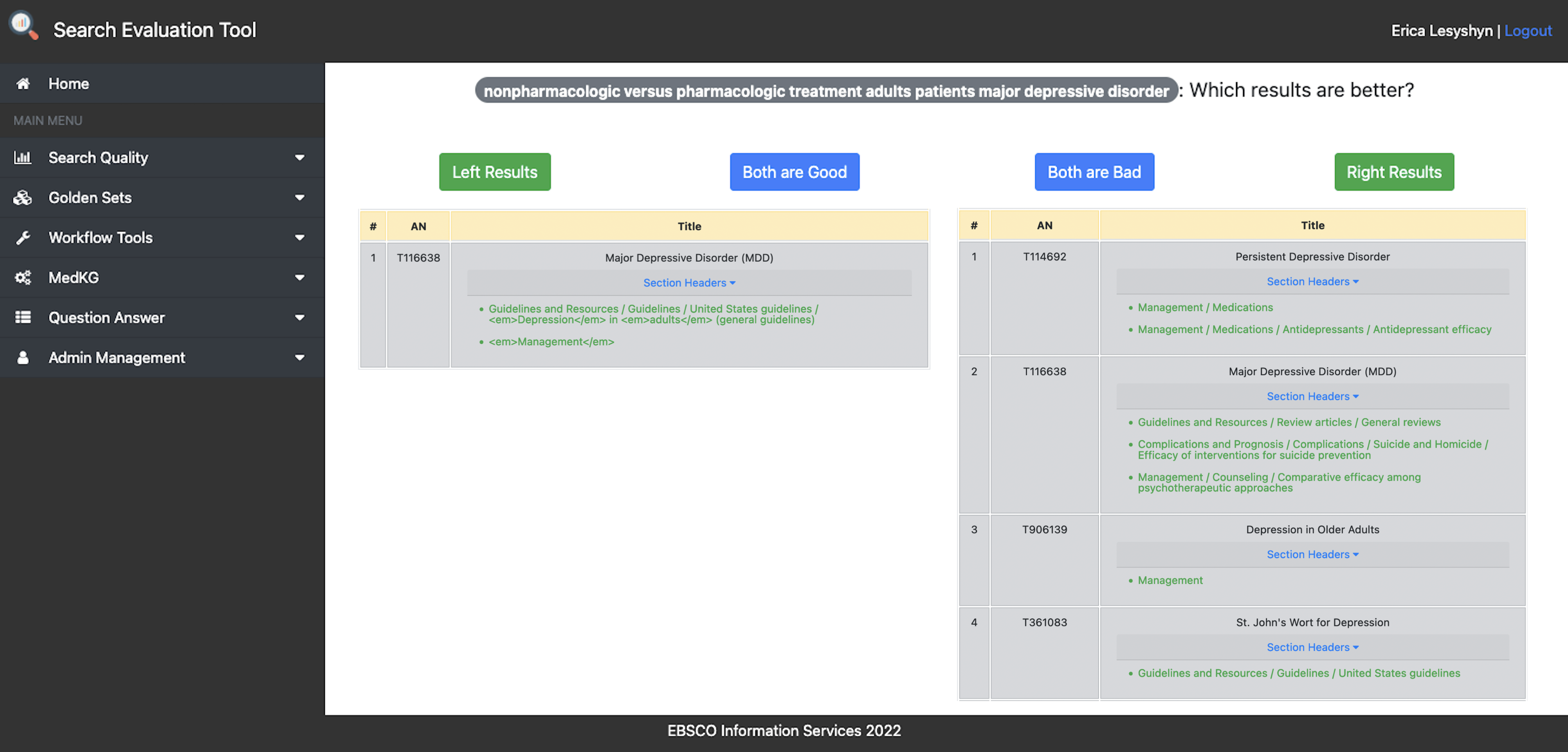 Subject Matter Expert Feedback
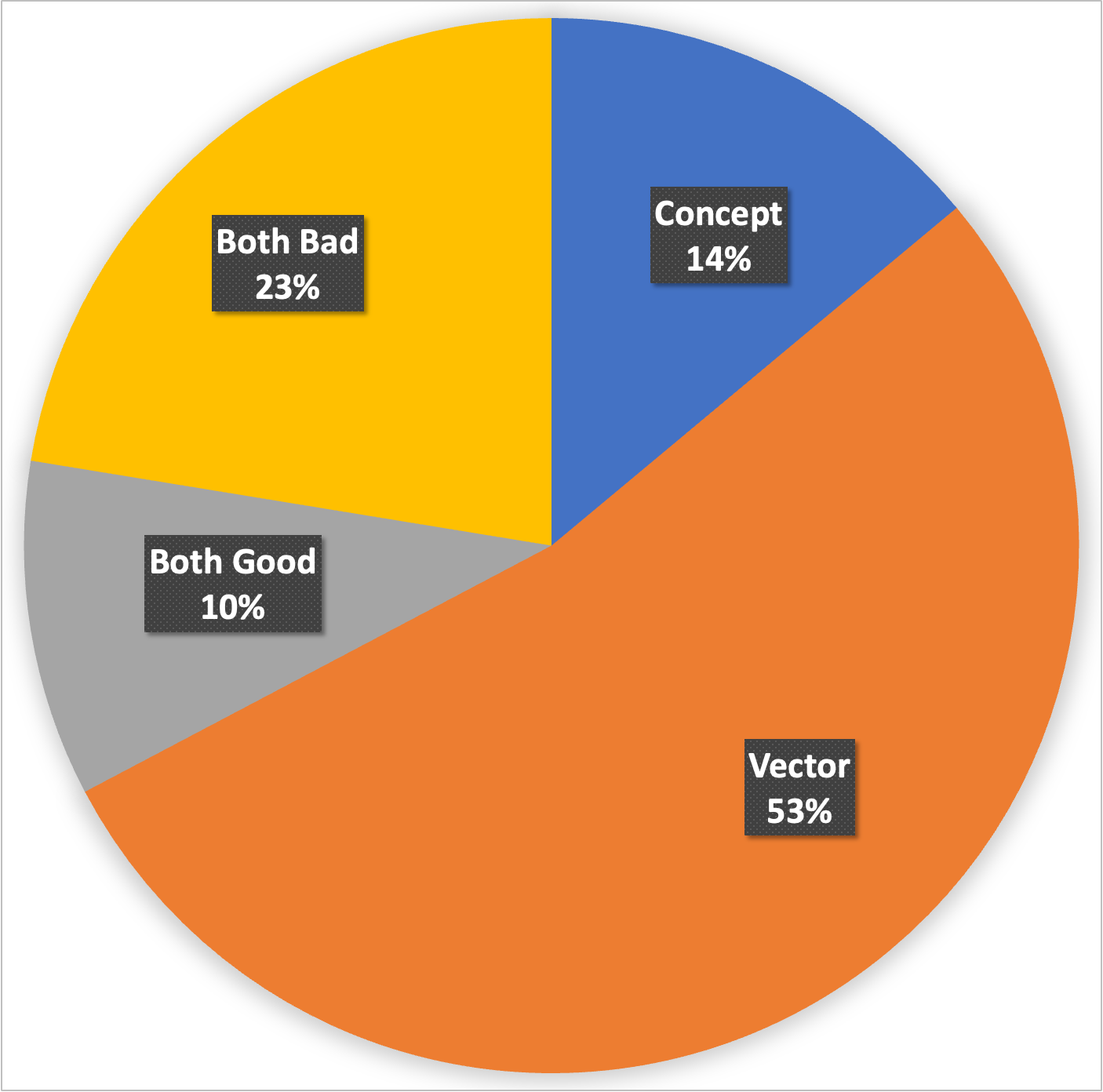 Rater Majority Consensus: 89%
Results
53% preferred vector search
14% preferred concept search
10% said both were good
23% said both were bad
Daily Content Refresh
Rebuild Graph
Refresh Caches
Reingest Content
1
2
3
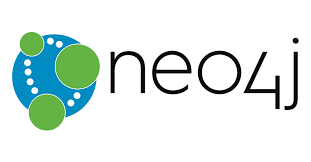 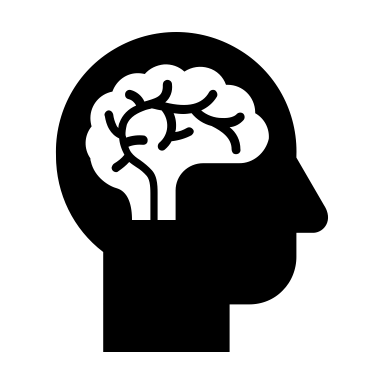 Content
Ingestion 
Pipeline
Med KG
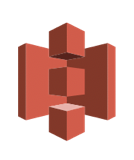 QUERY 
INTELLIGENCE
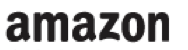 S3
Content Ingestion Pipeline
ETL process
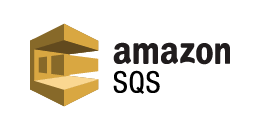 listener
converters
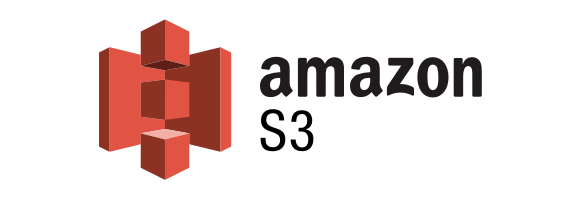 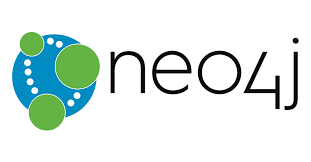 enrichers
Mighty
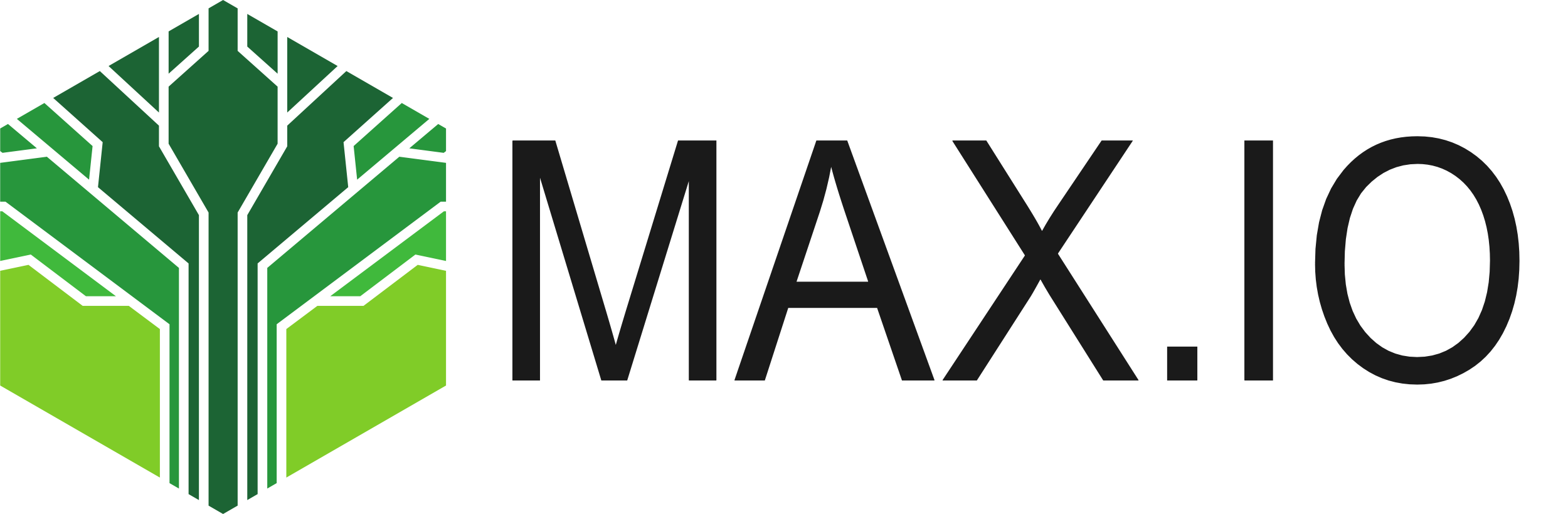 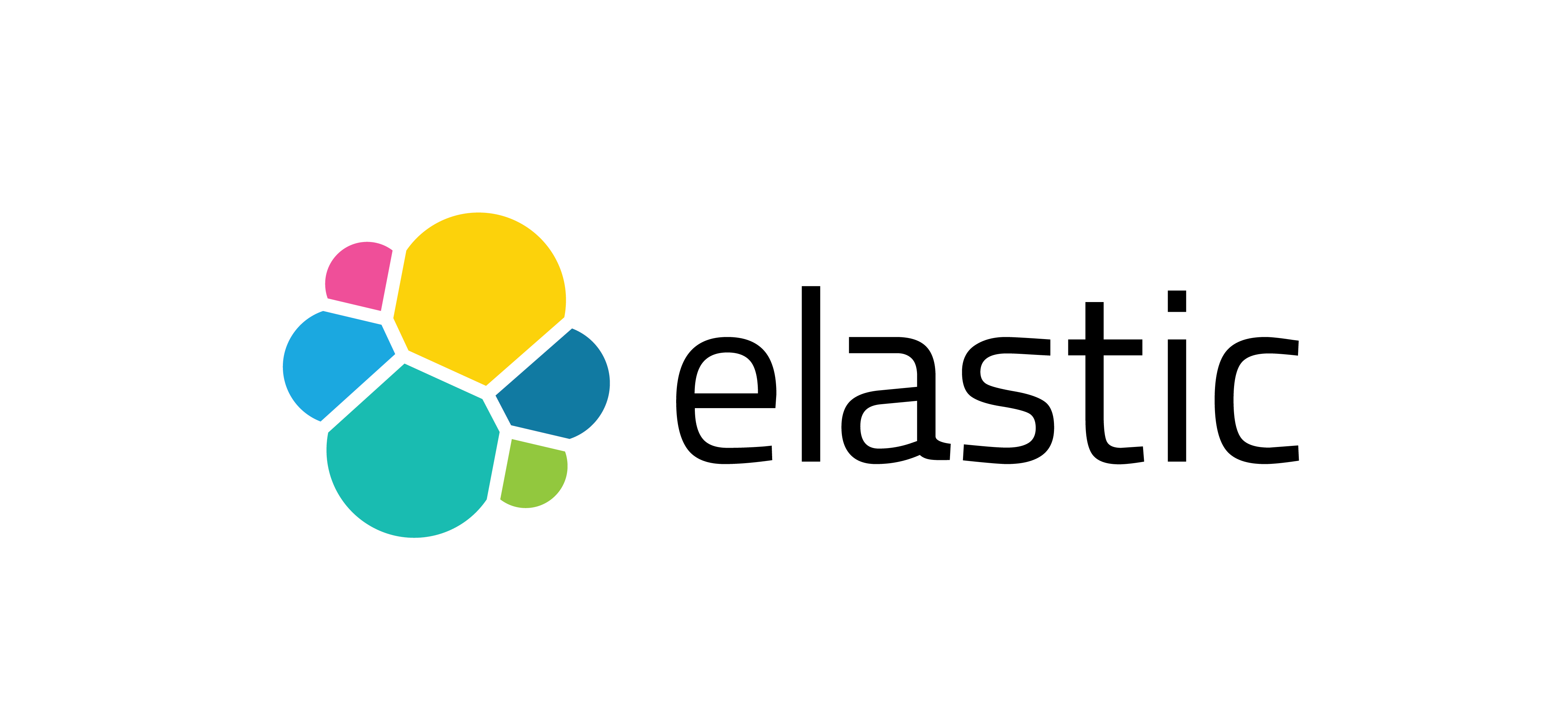 indexers
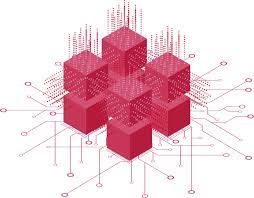 Qdrant
notifiers
Content Ingestion Pipeline
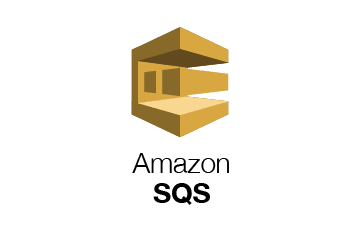 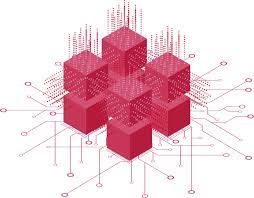 Mighty
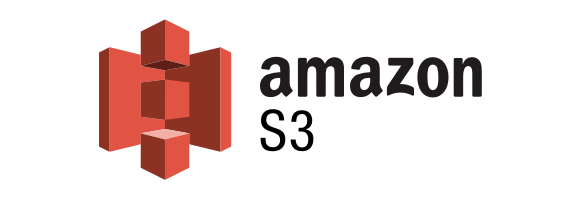 Qdrant
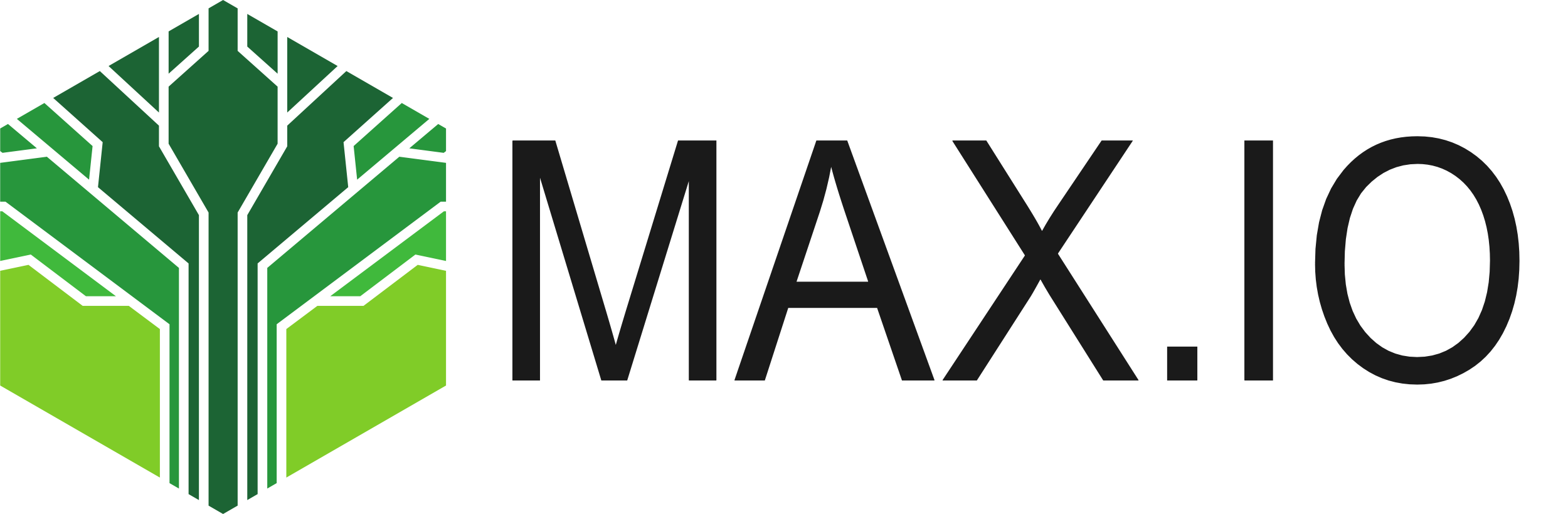 Content Ingestion Pipeline
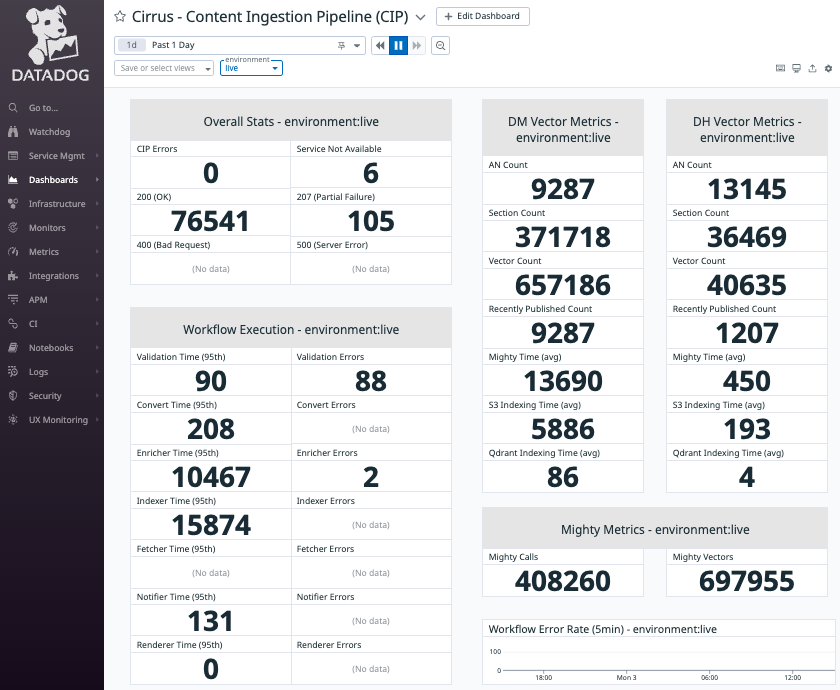 Search Runtime
1
2
MEDICAL SEARCH
PLATFORM
QUERY INTELLIGENCE
Mighty
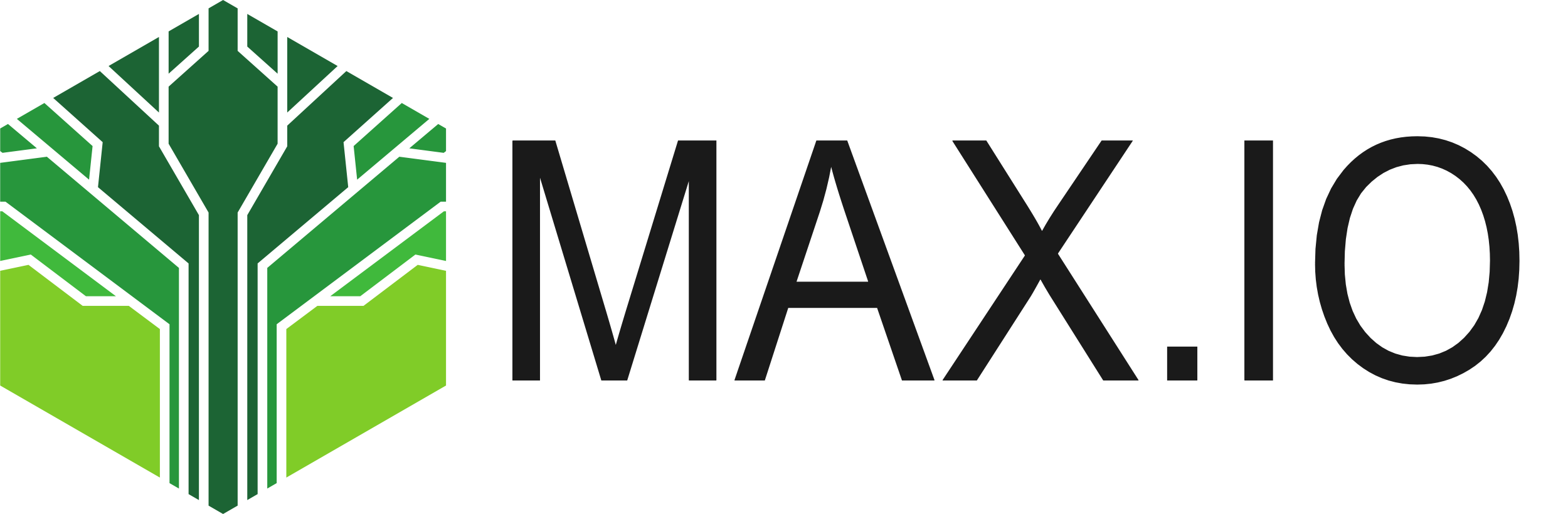 Query segmentation
User intent?
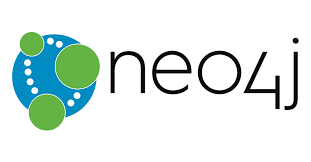 expand
filter
Runtime search
strategies
recommend
3
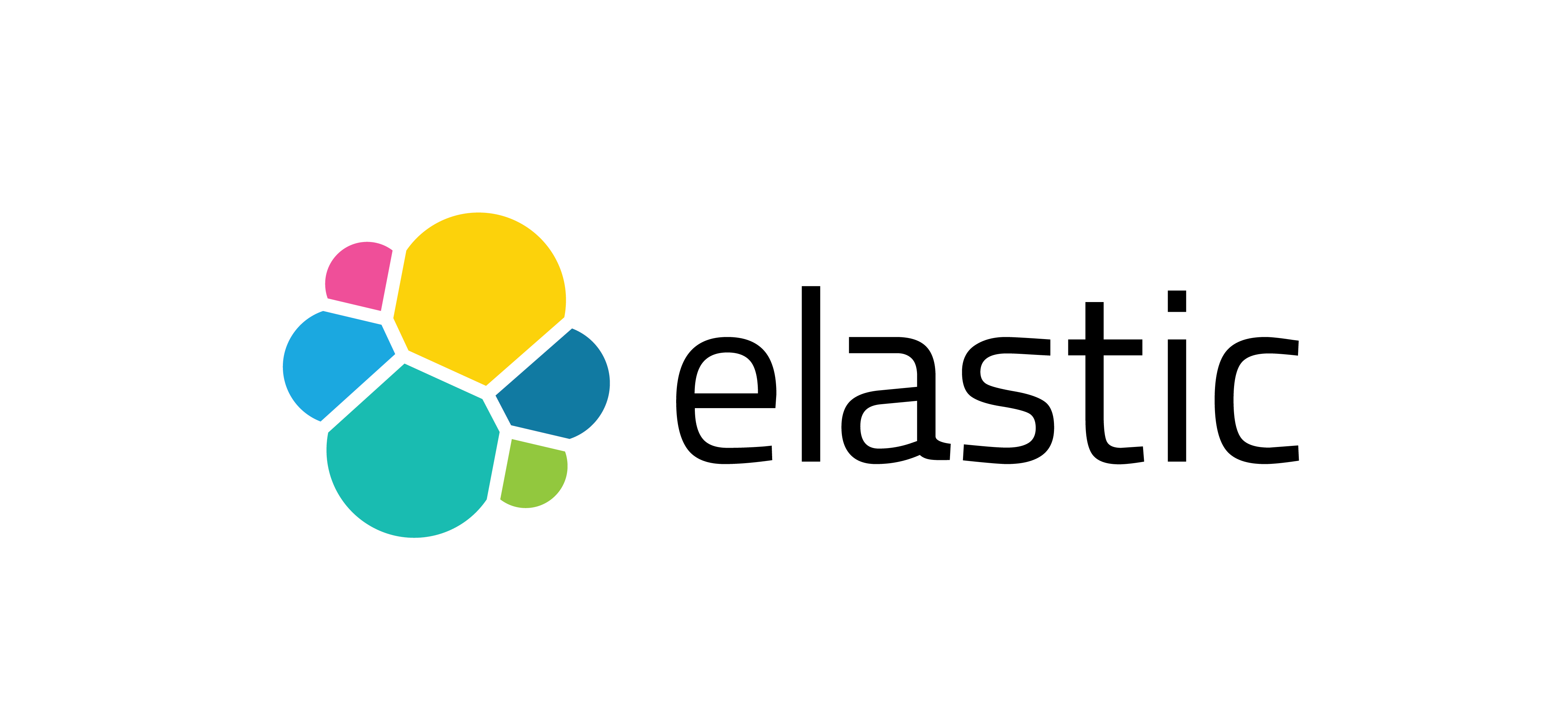 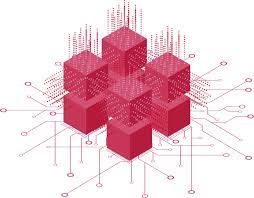 Qdrant
Key Performance Indicators
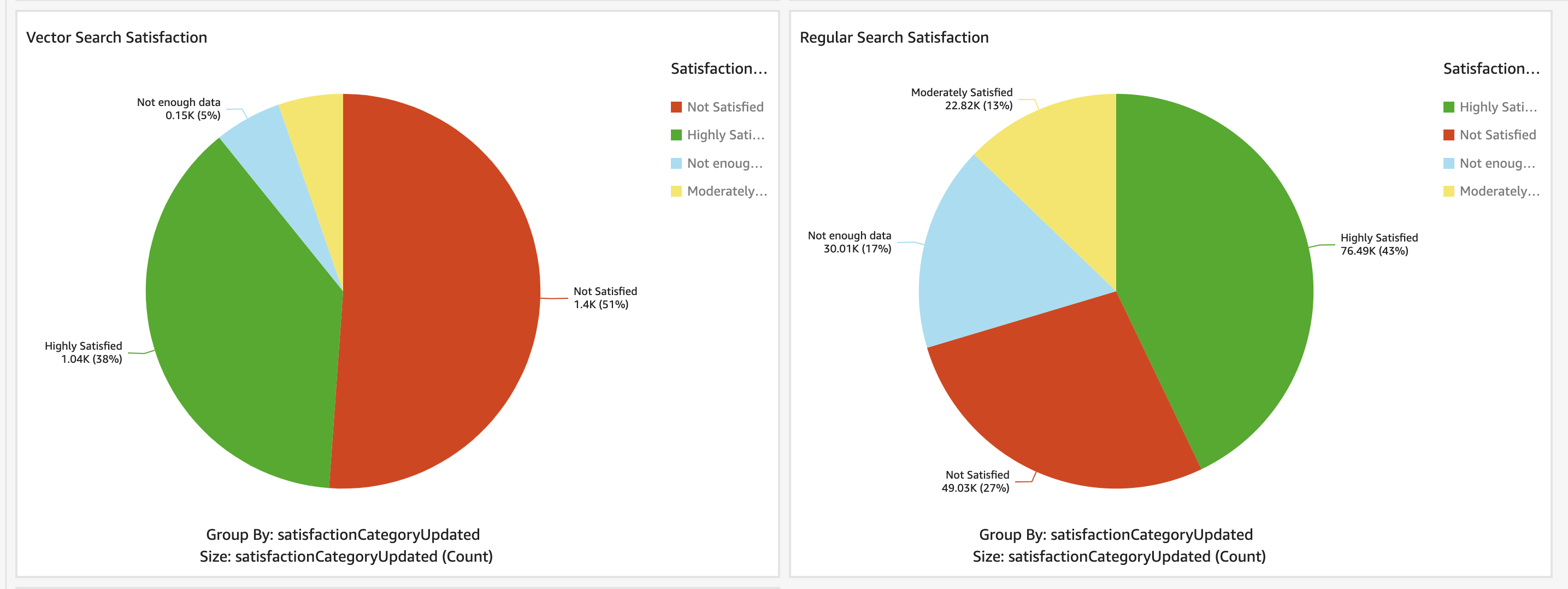 Lessons Learned
You Don’t Know What You Don’t Know
Fail Fast
VS
Lessons Learned
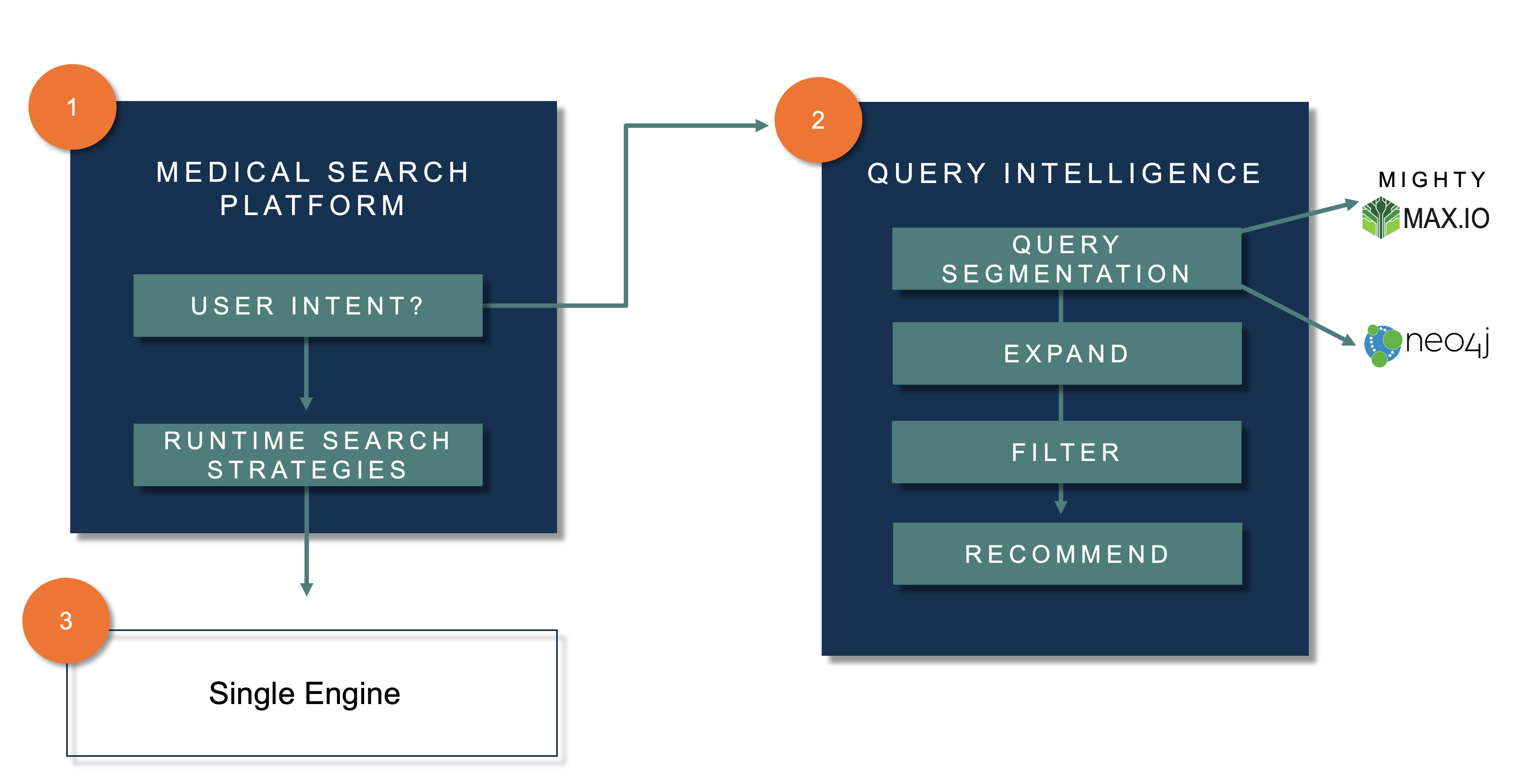 BM25 + Vector Search
Next Steps
Iterate to improve quality